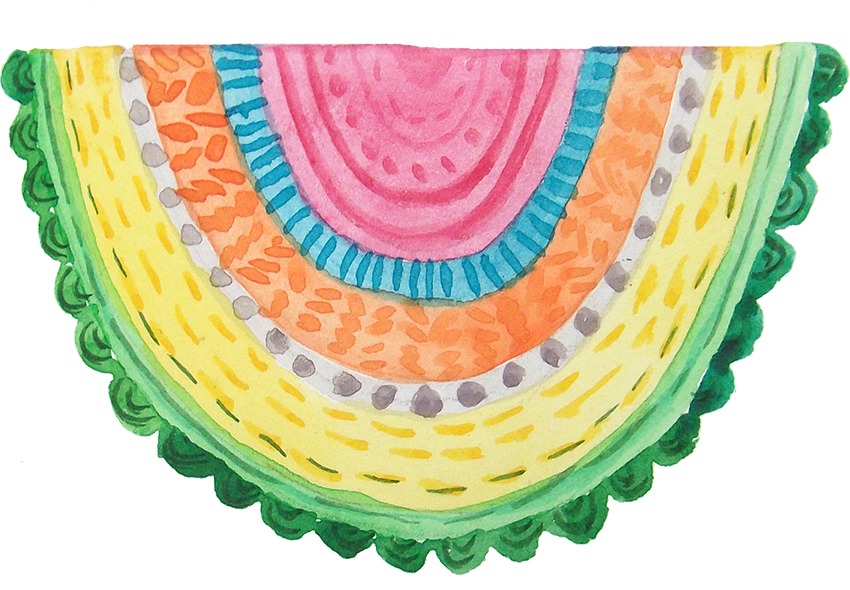 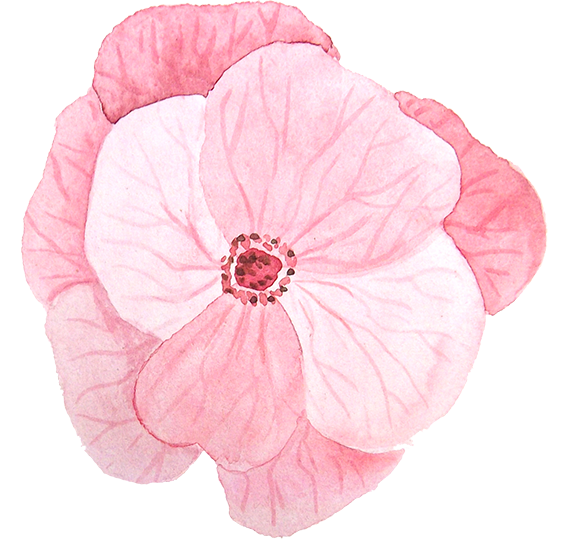 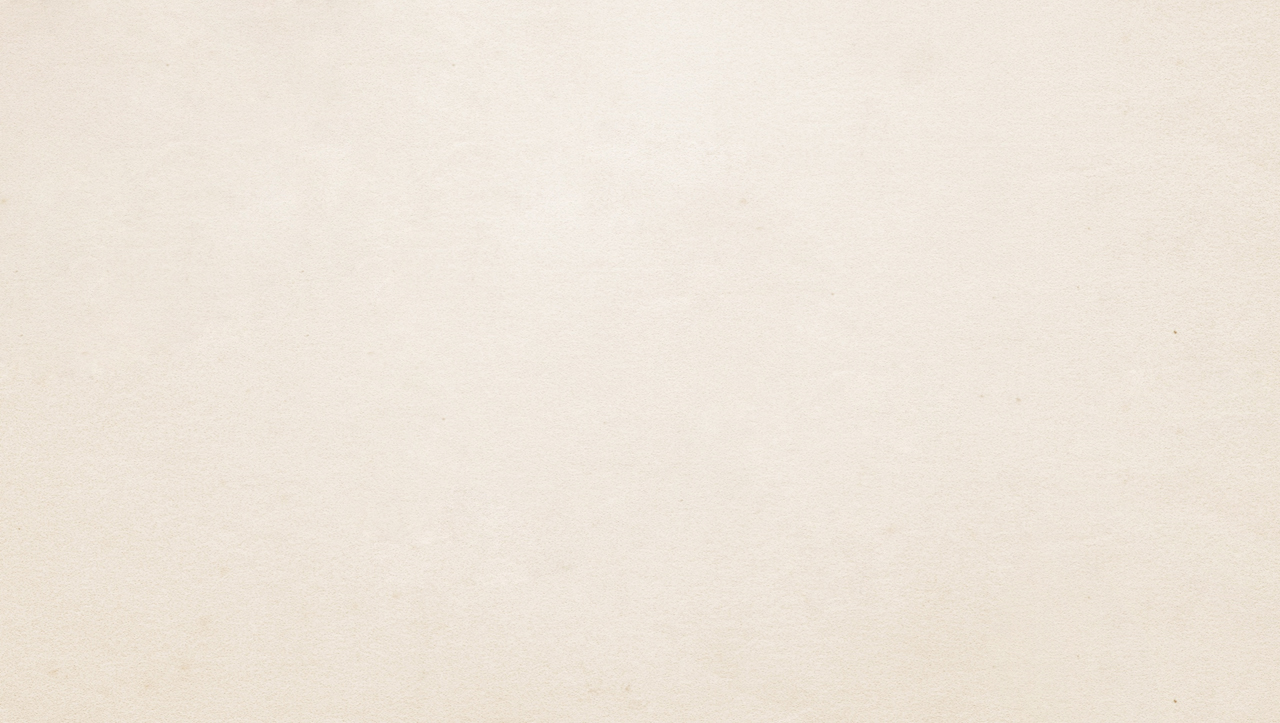 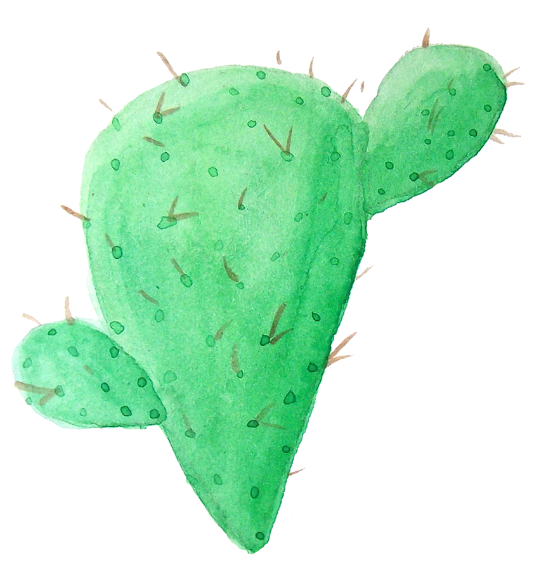 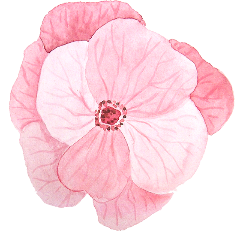 Nhöõng troø chôi
cuøng oâng baø
Nhöõng
troø
chôi
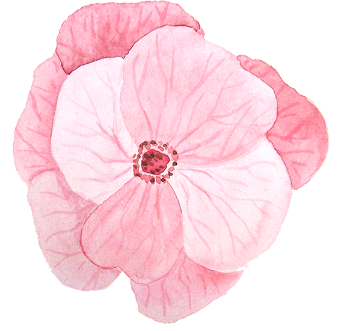 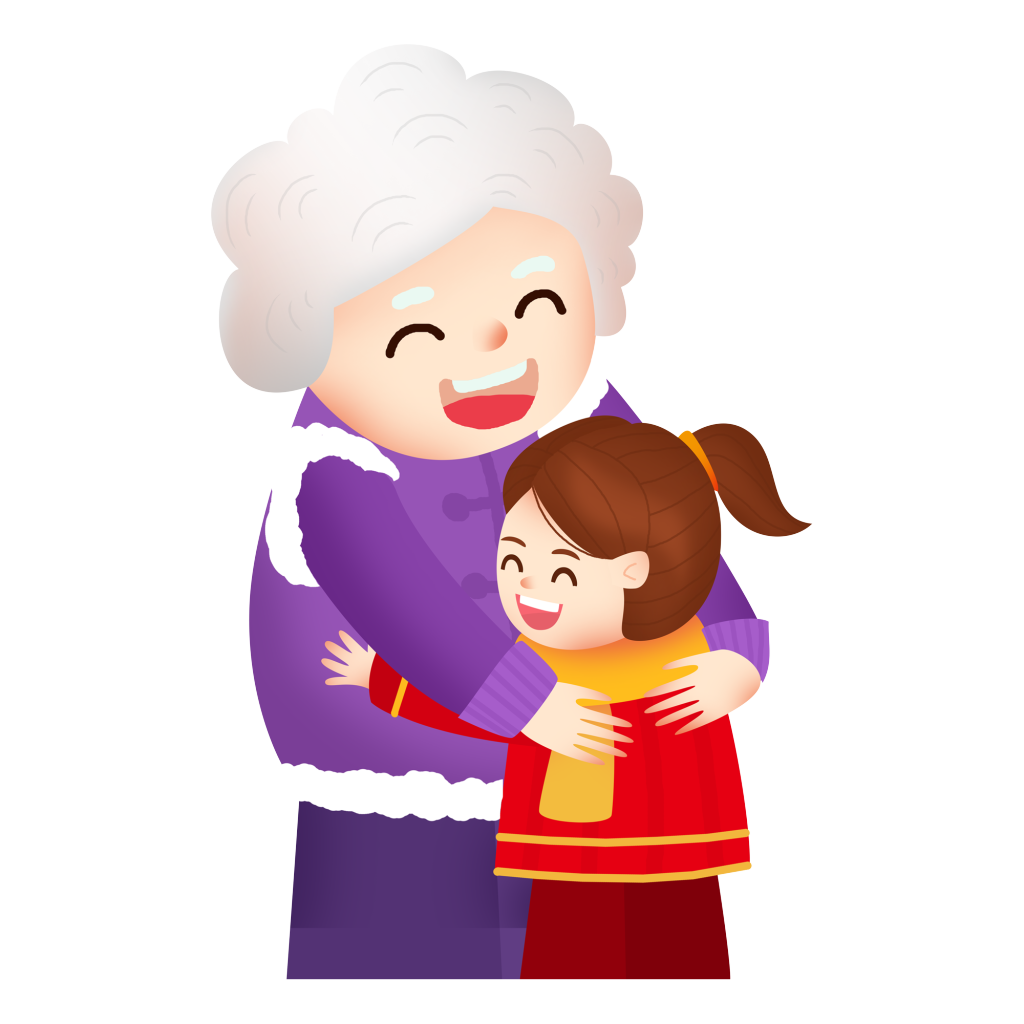 cuøng
oâng
baø
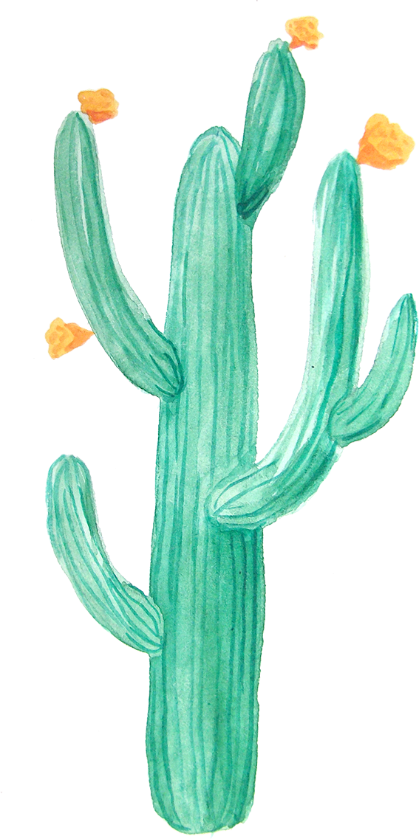 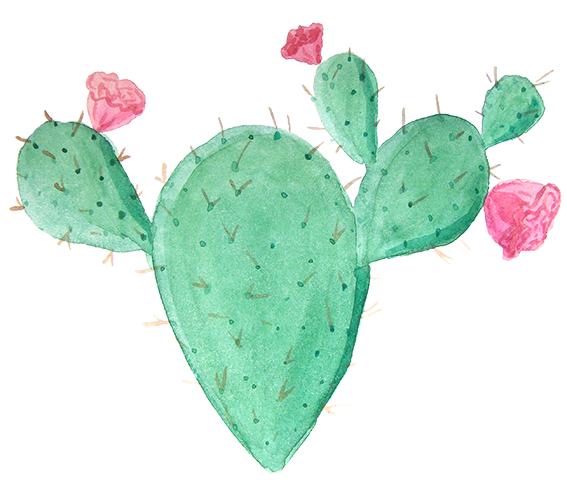 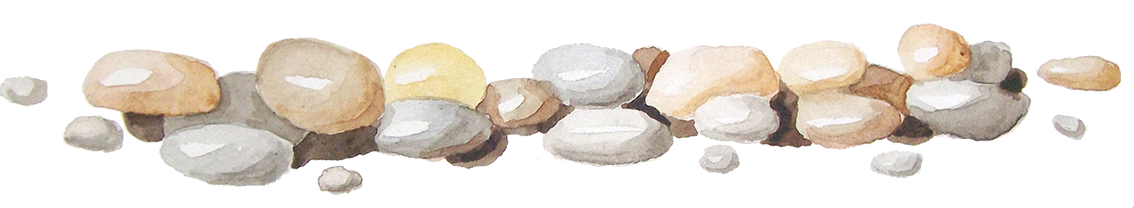 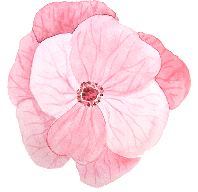 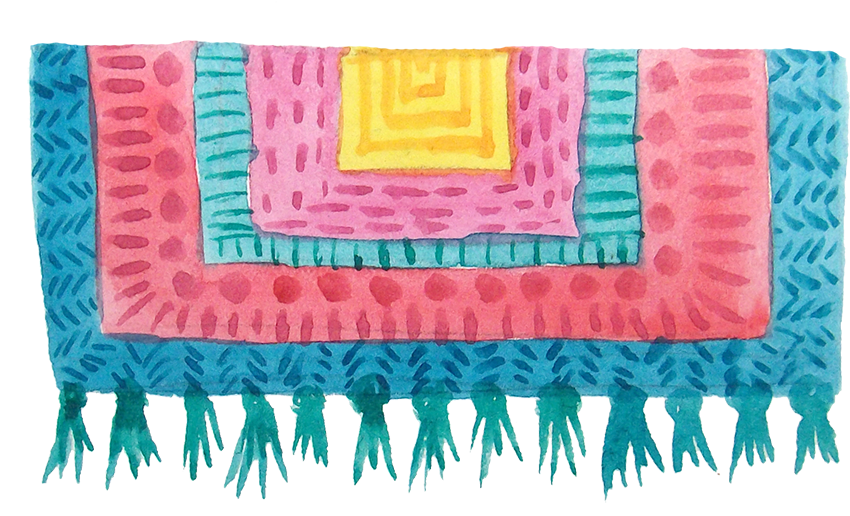 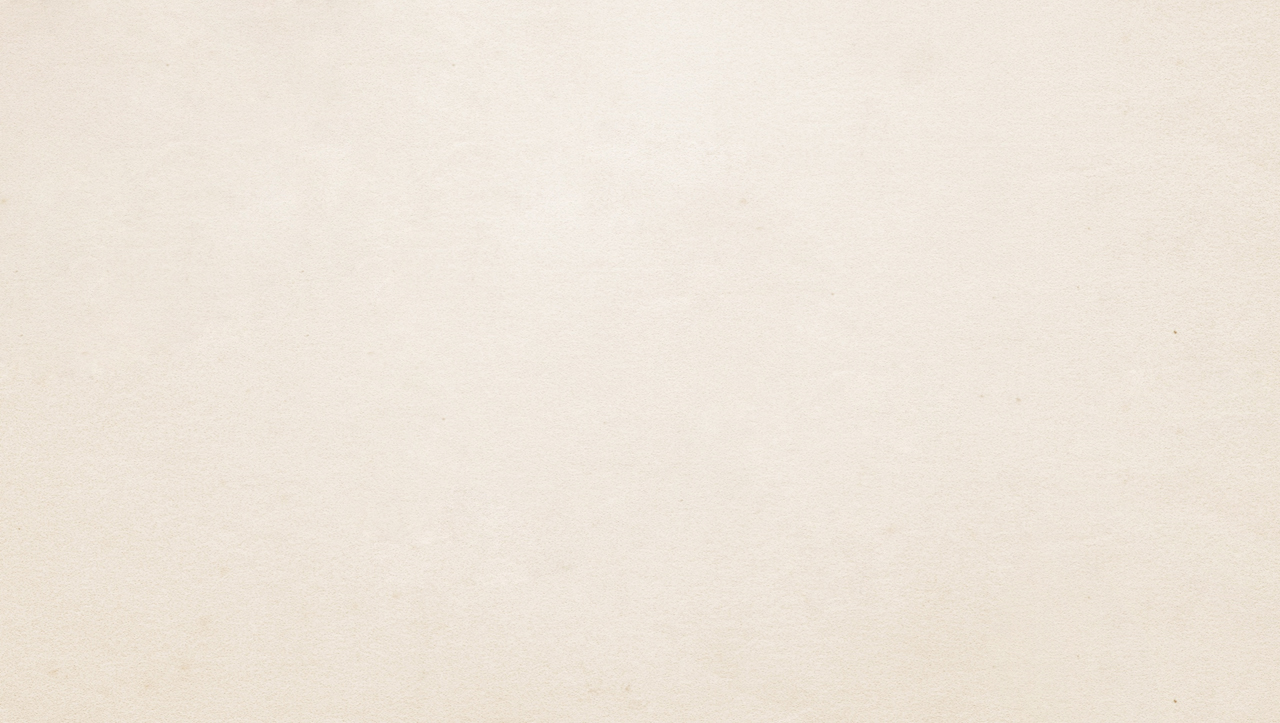 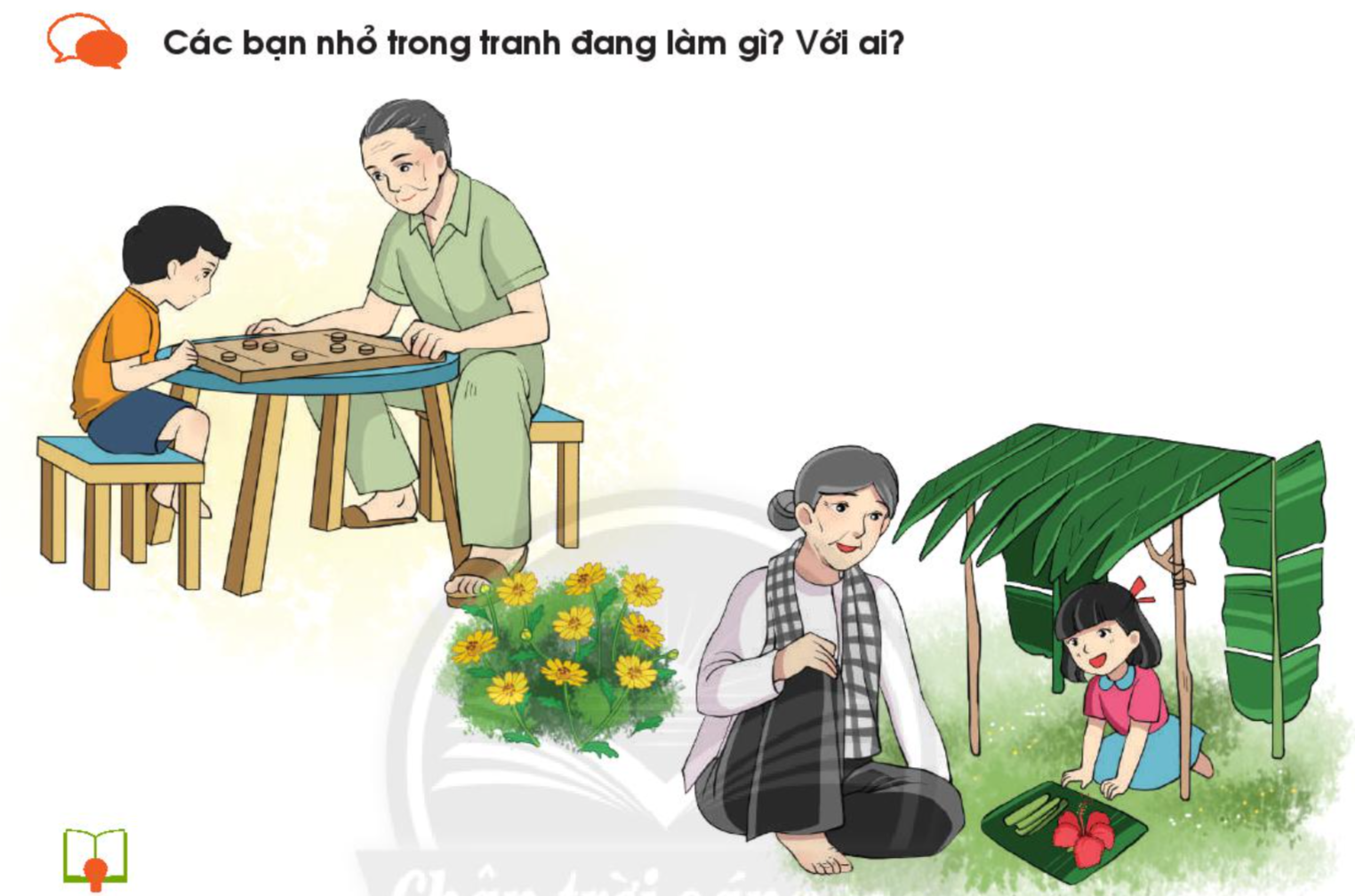 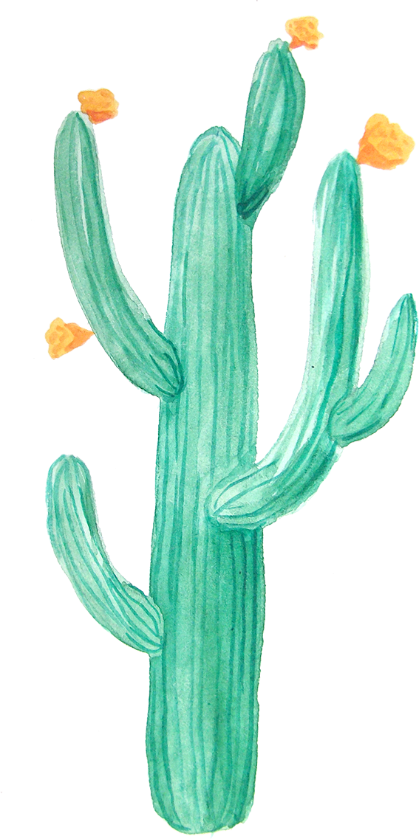 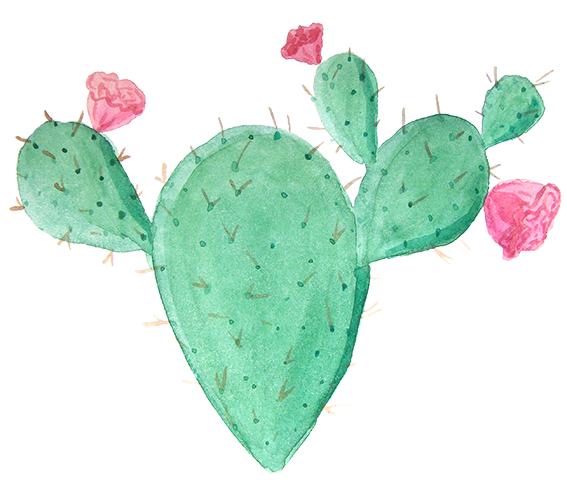 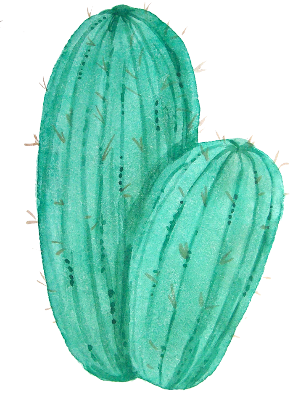 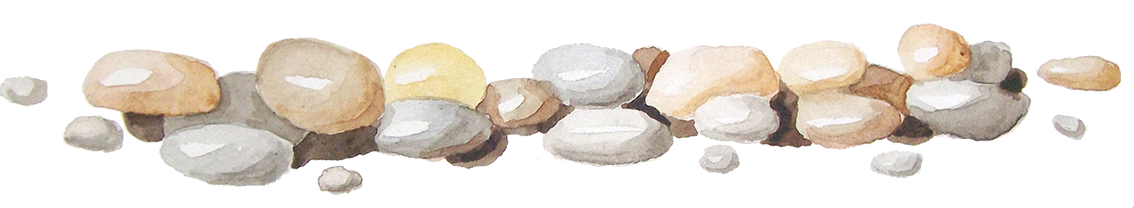 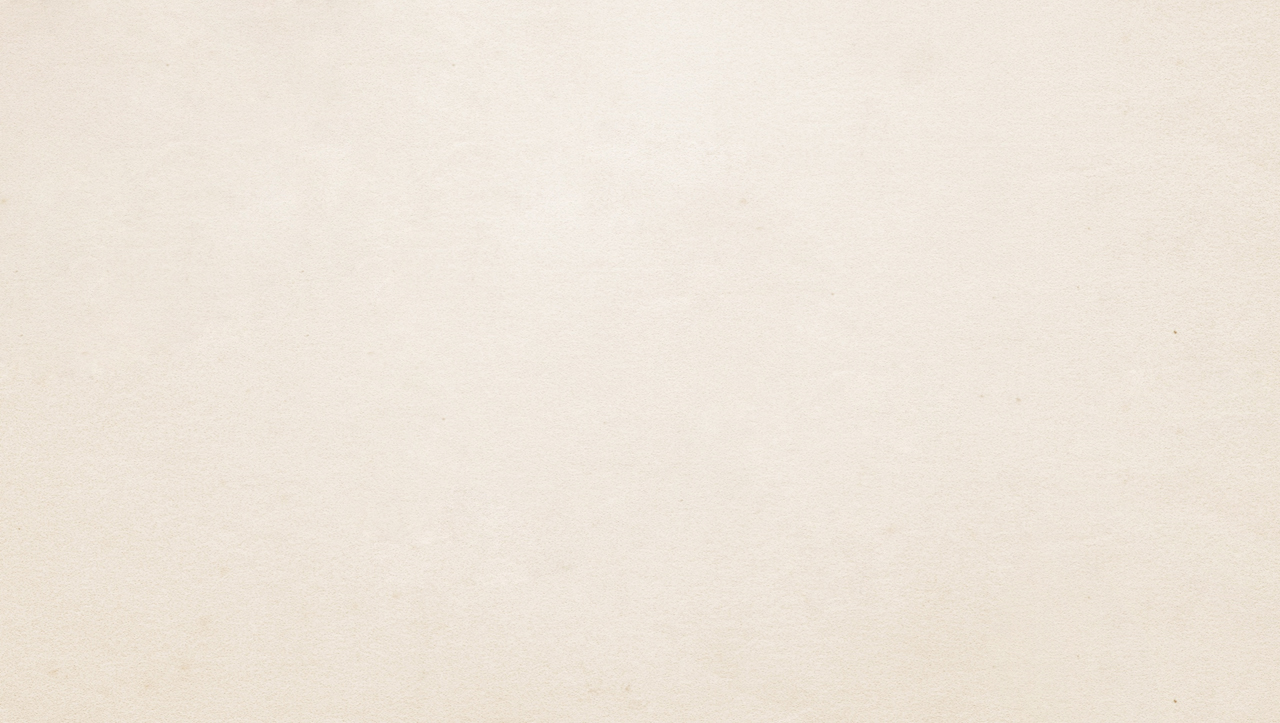 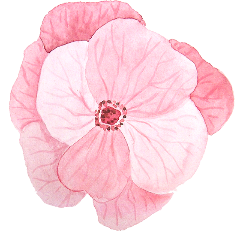 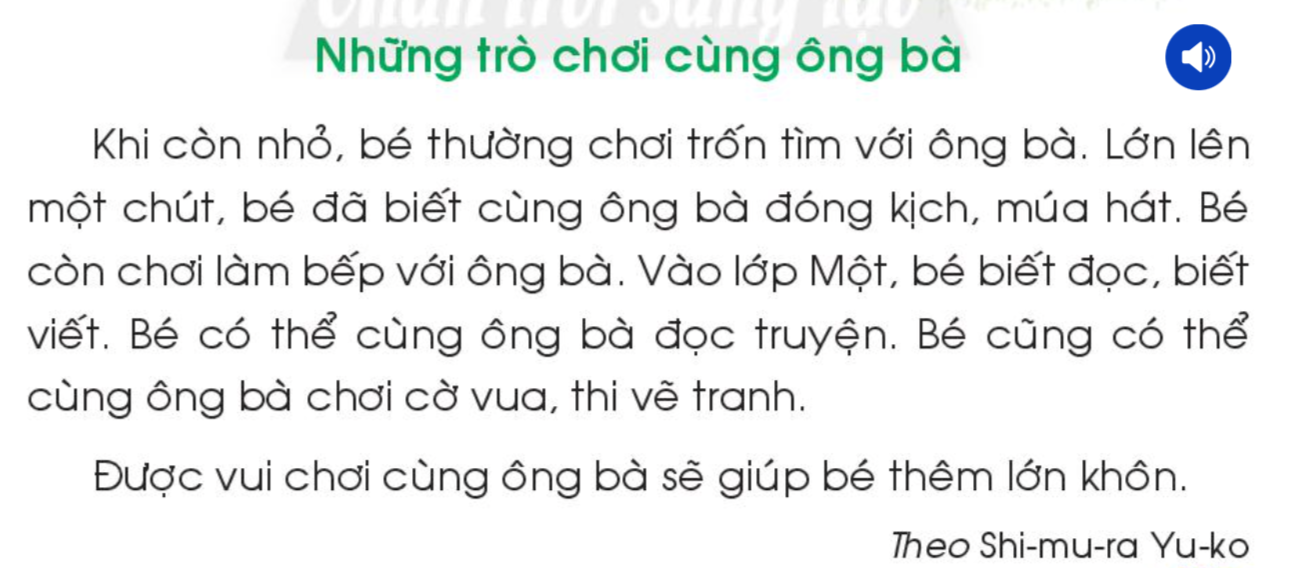 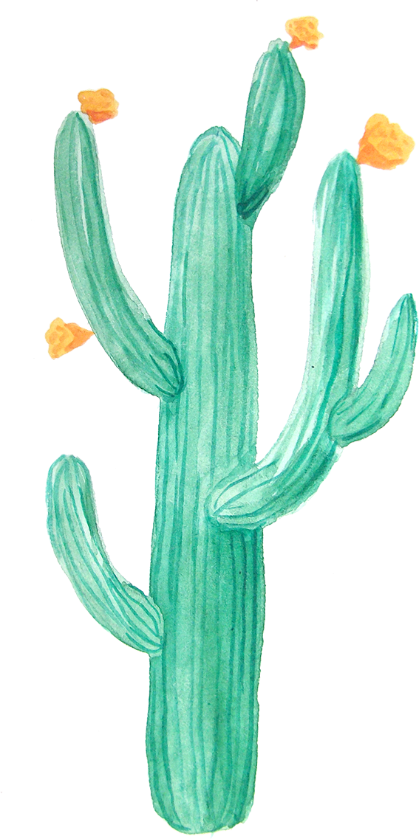 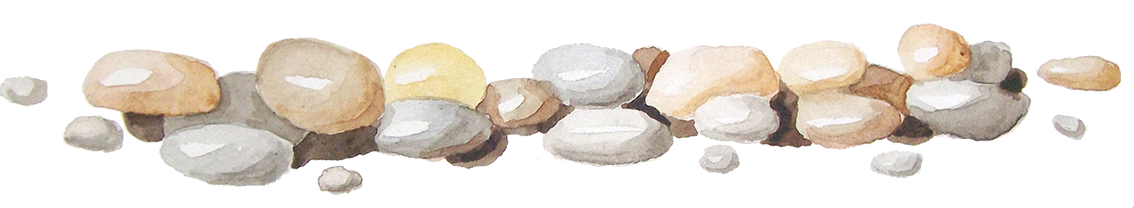 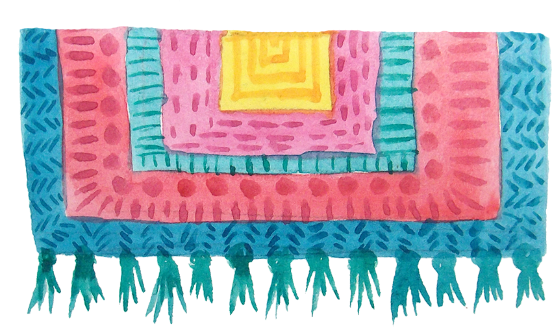 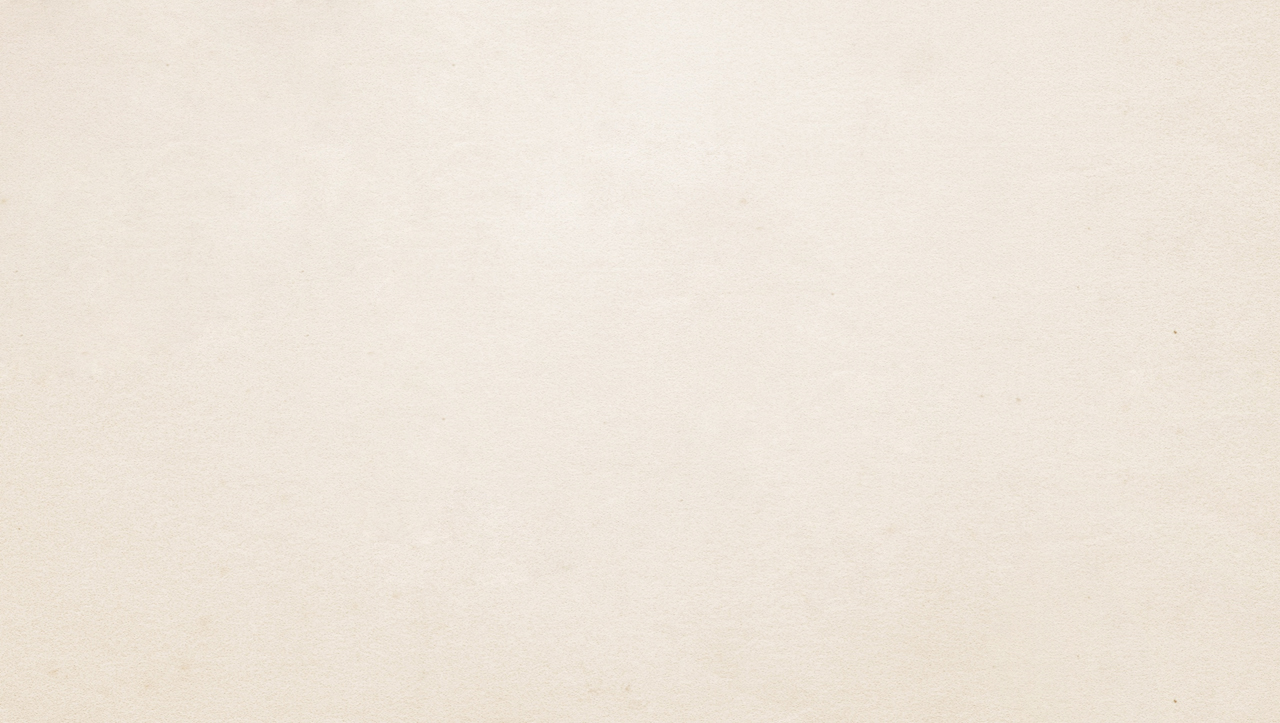 Những trò chơi cùng ông bà
Khi còn nhỏ, bé thường chơi trốn tìm với ông bà. Lớn lên một chút, bé đã biết cùng ông bà đóng kịch, múa hát. Bé còn chơi làm bếp với ông bà. Vào lớp Một, bé biết đọc, biết viết. Bé có thể cùng ông bà đọc truyện. Bé cũng có thể cùng ông bà chơi cờ vua, thi vẽ tranh.
	Được vui chơi cùng ông bà sẽ giúp bé thêm lớn khôn.
						Theo Shi-mu-ra Yu-ko
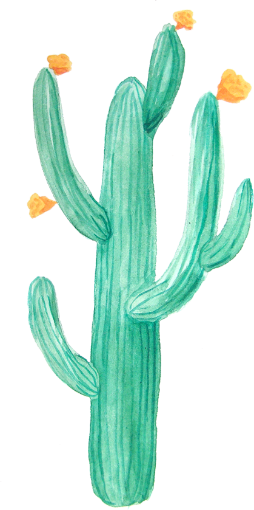 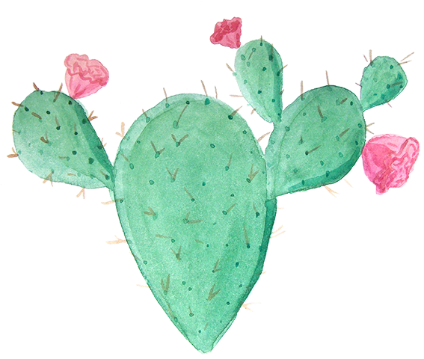 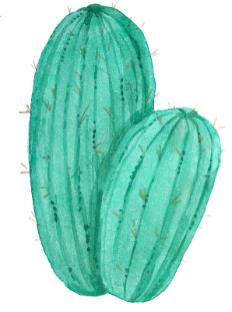 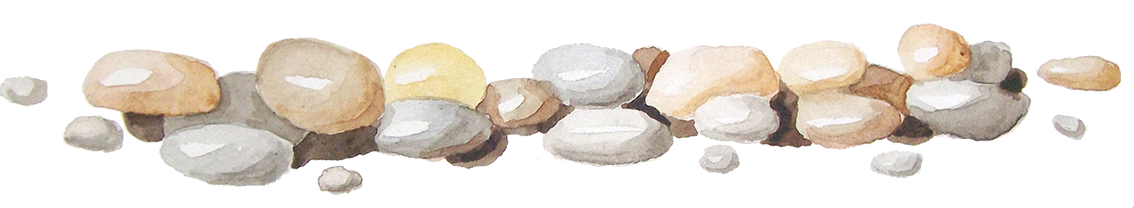 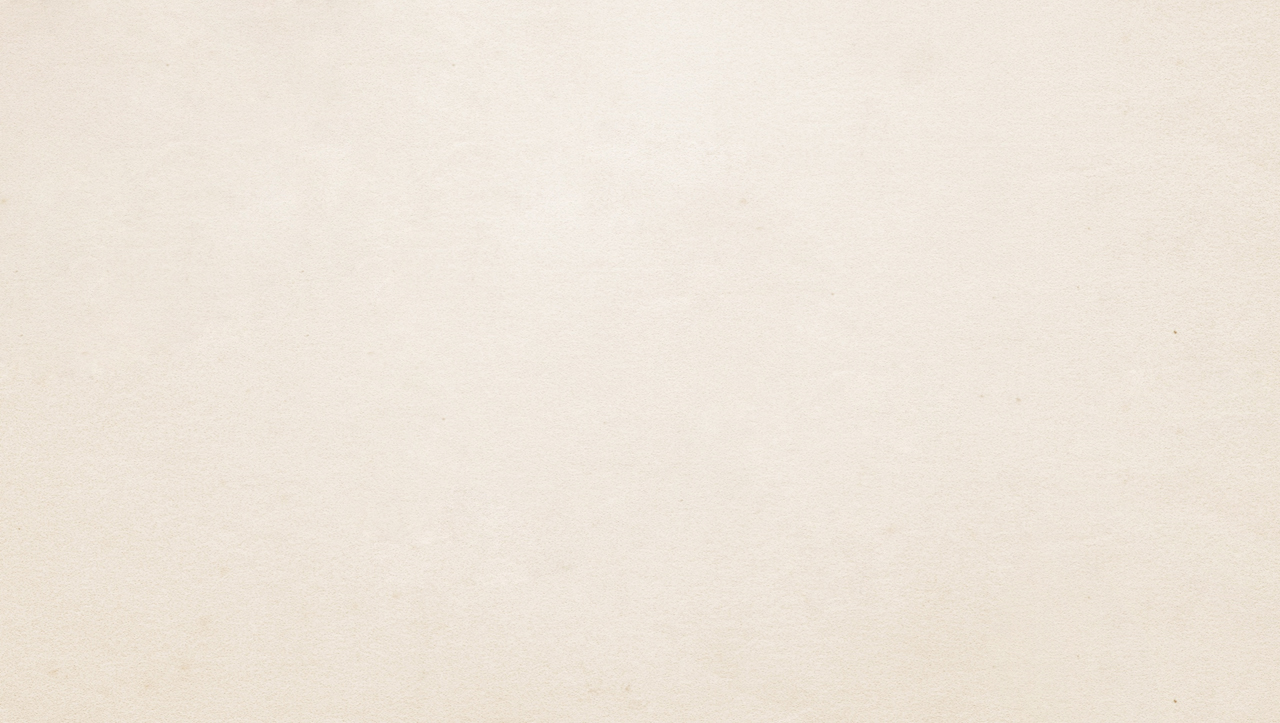 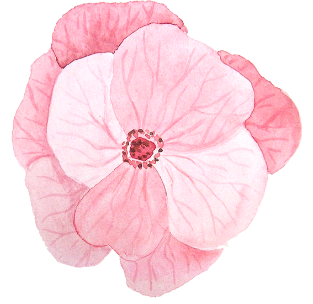 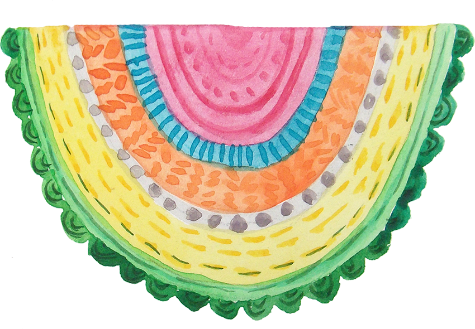 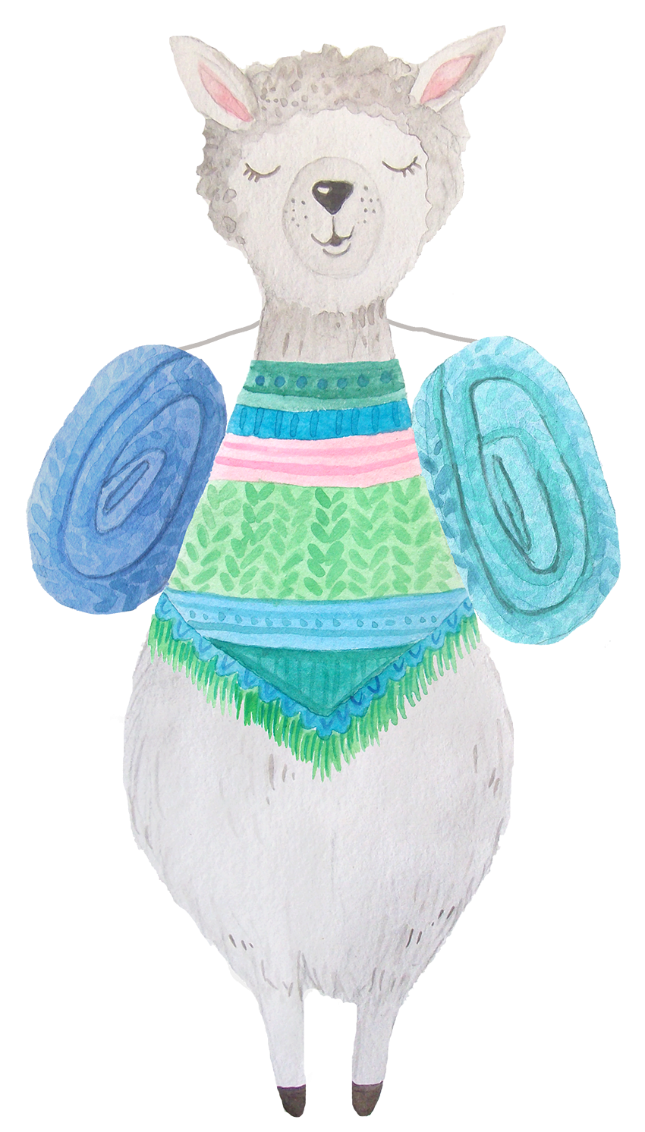 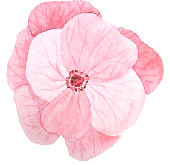 Tìm trong bài đọc tiếng có vần ơi.
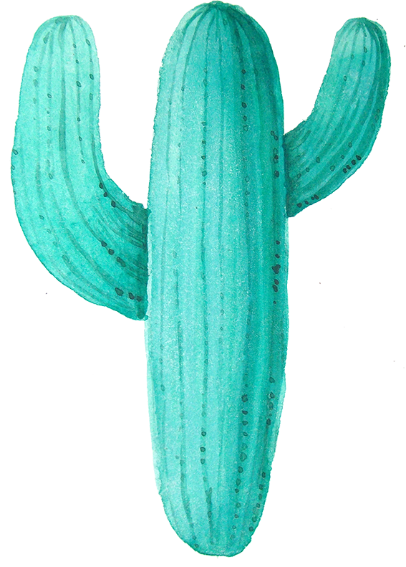 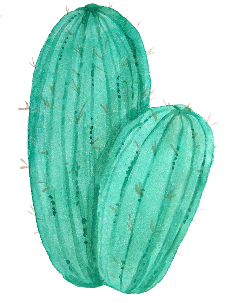 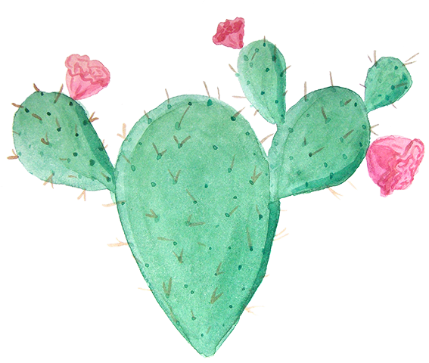 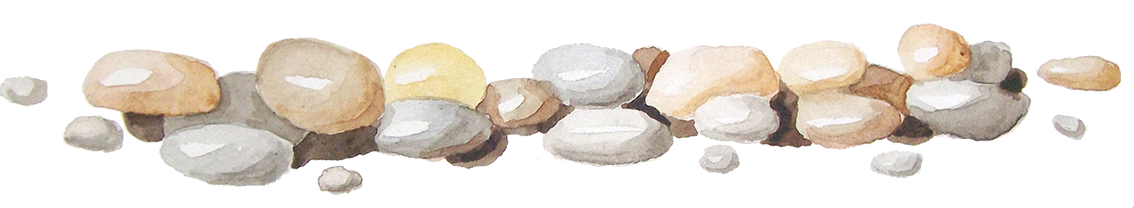 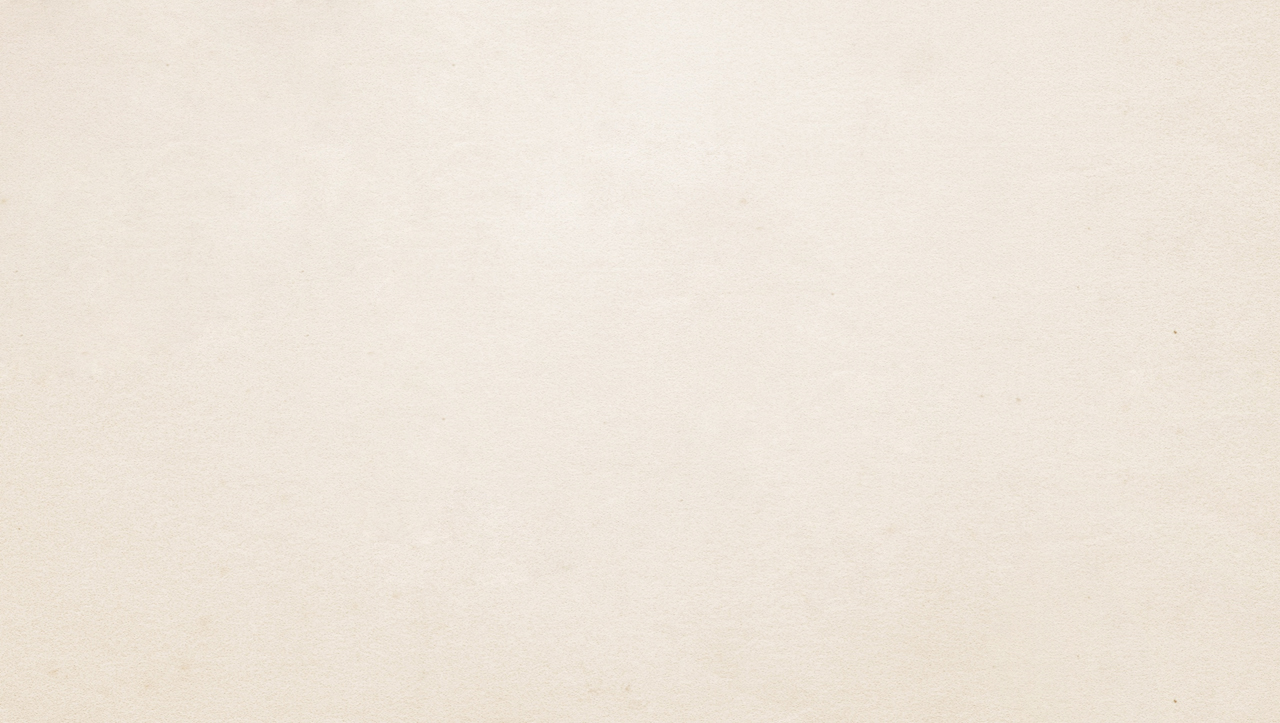 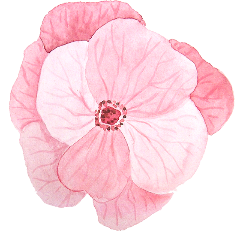 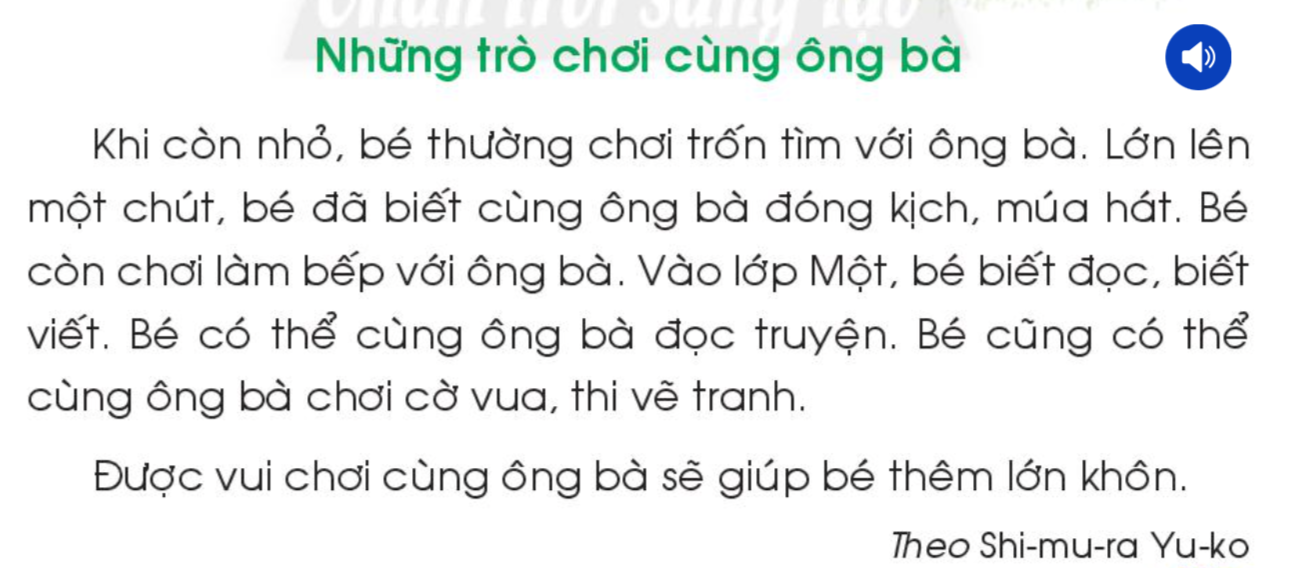 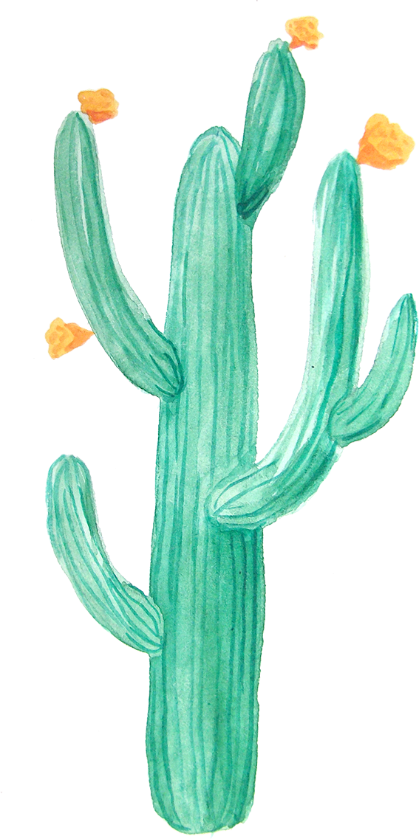 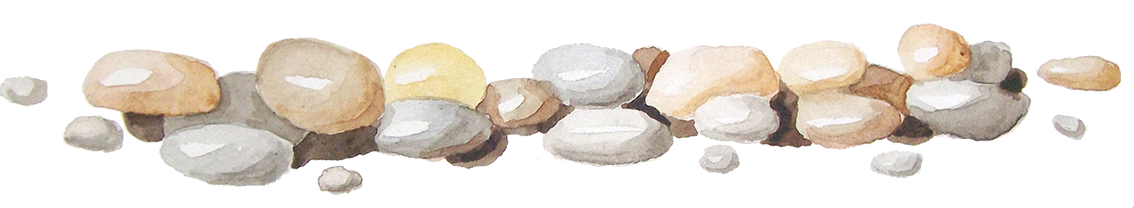 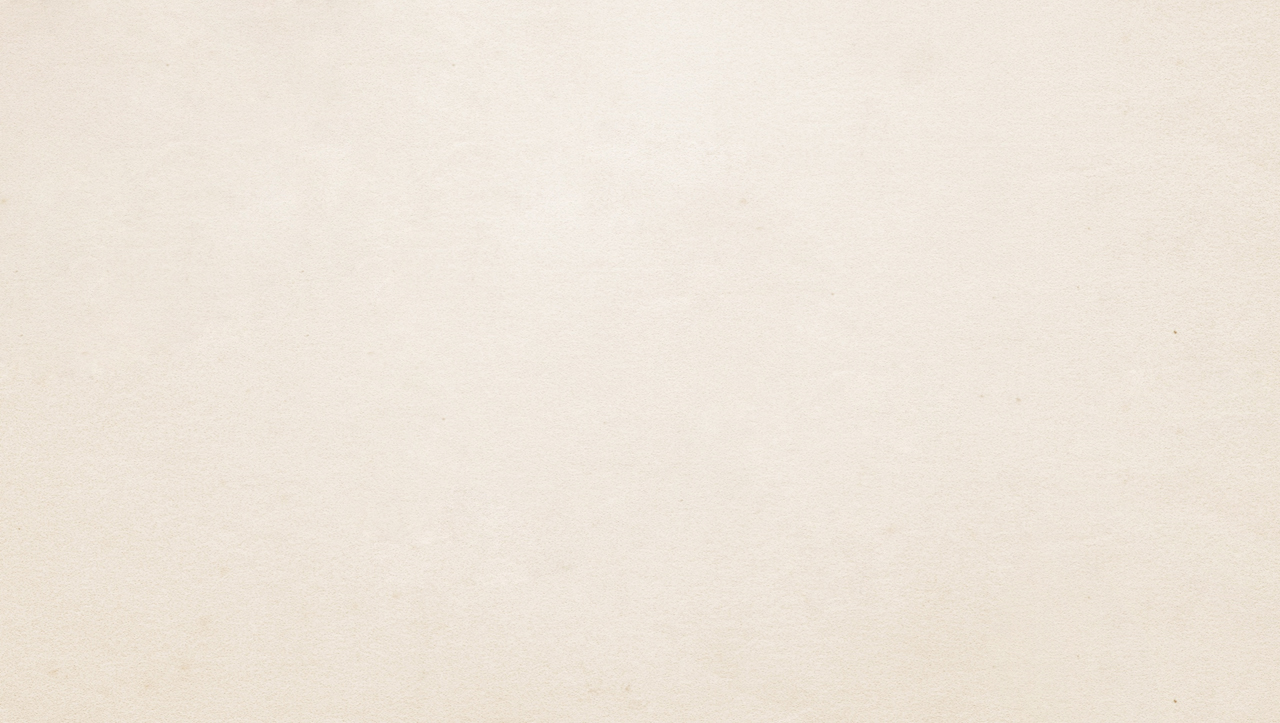 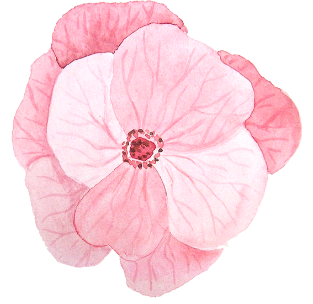 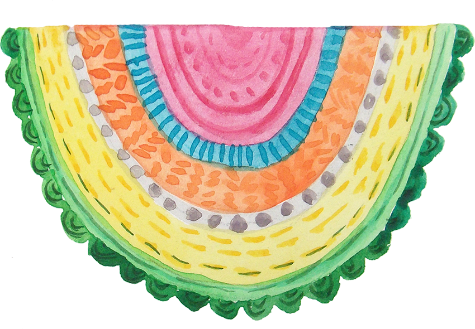 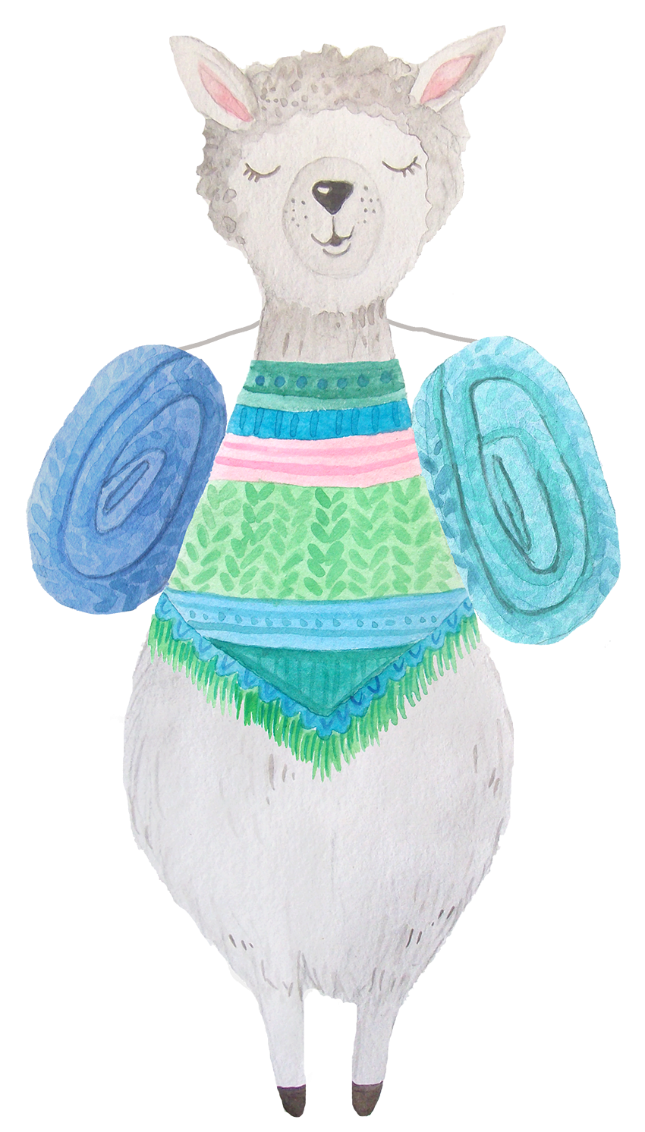 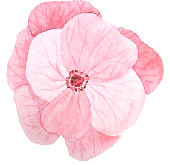 Tìm ngoài bài đọc tiếng có vần ơi, oi, ôi.
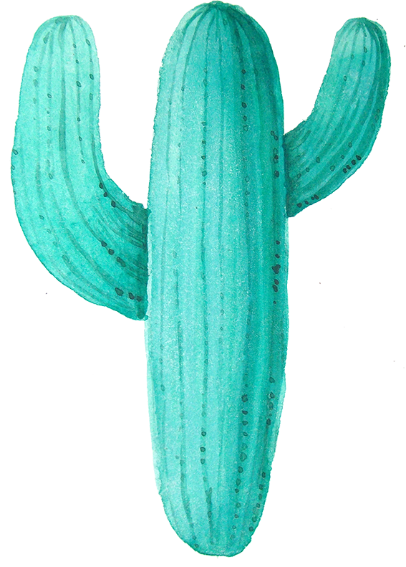 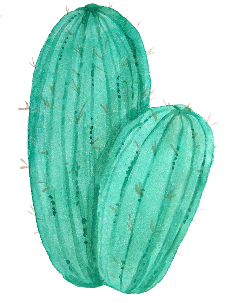 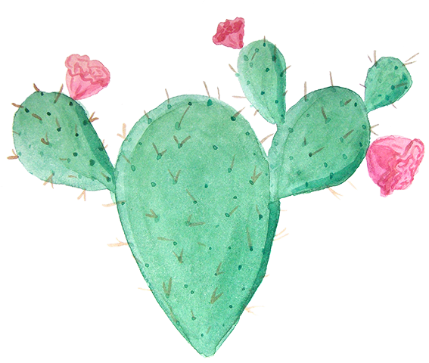 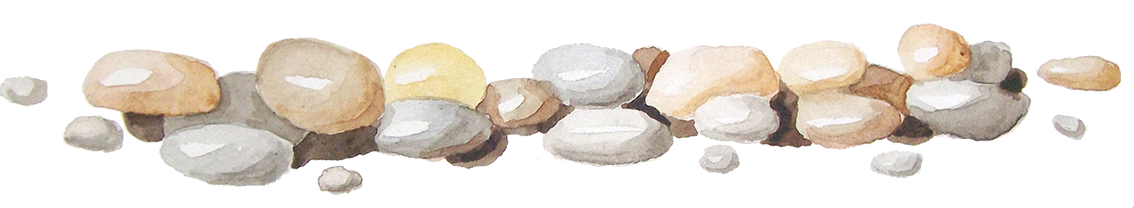 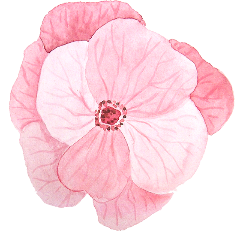 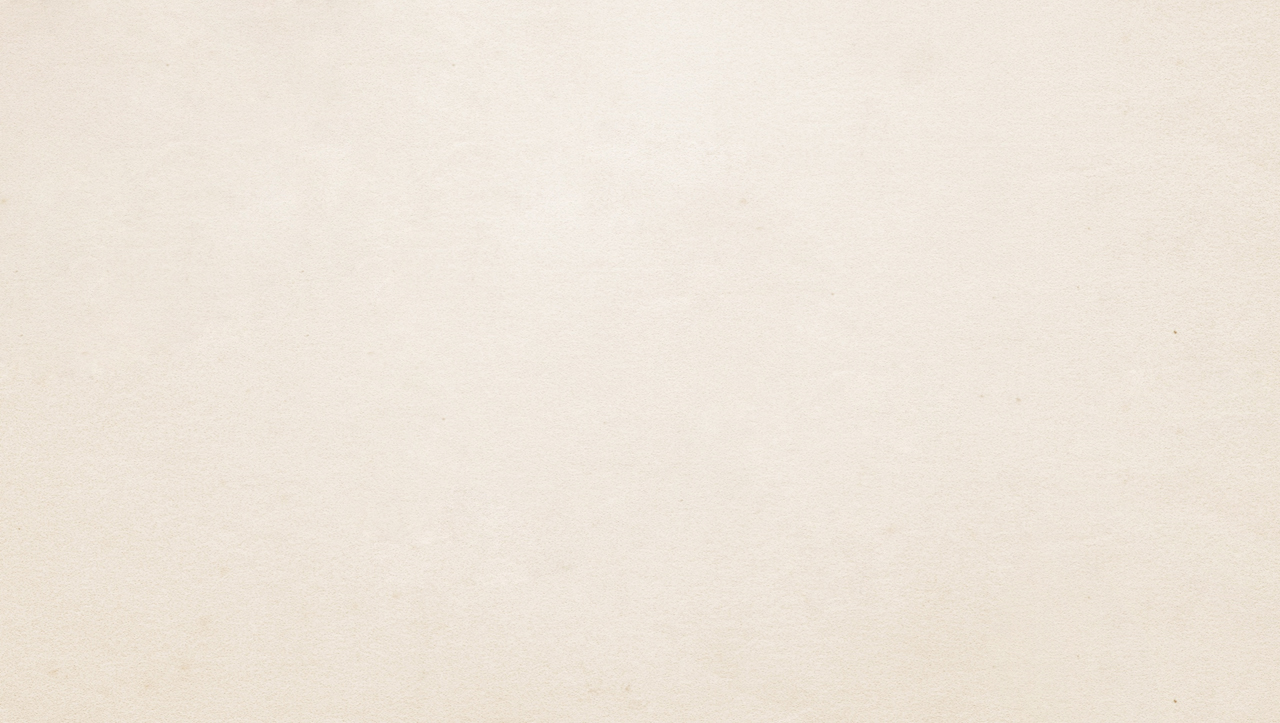 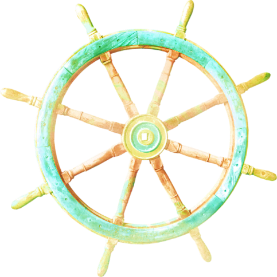 ơi
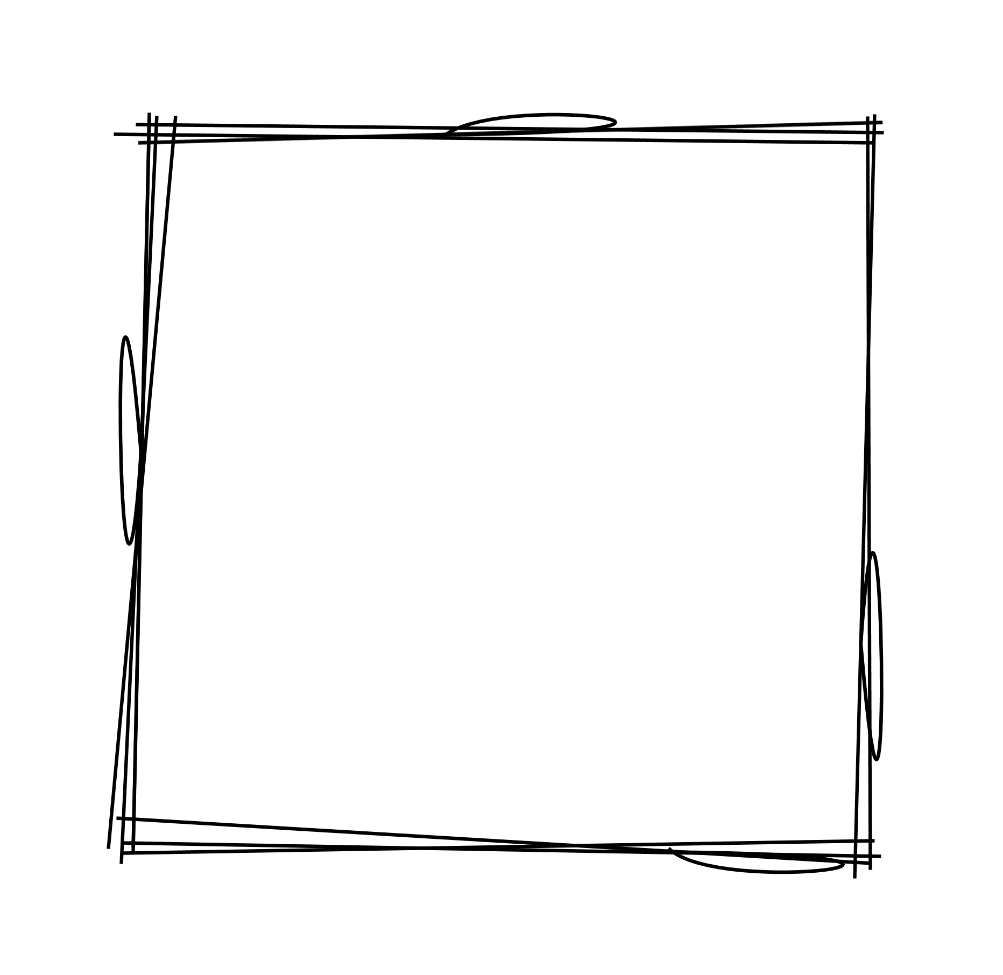 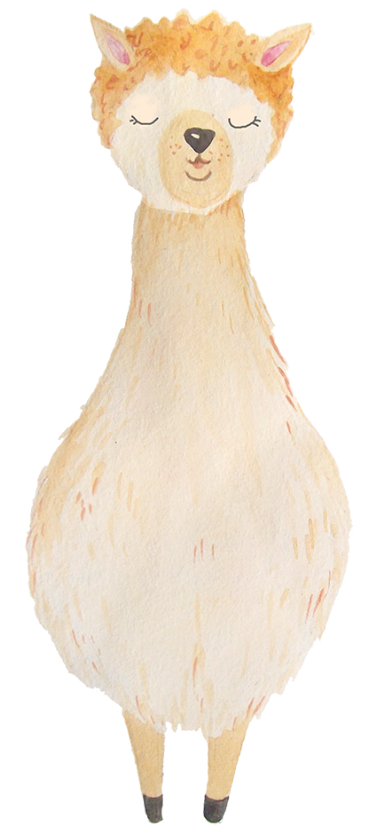 bơi lội
lời nói
hơi thở
mưa rơi
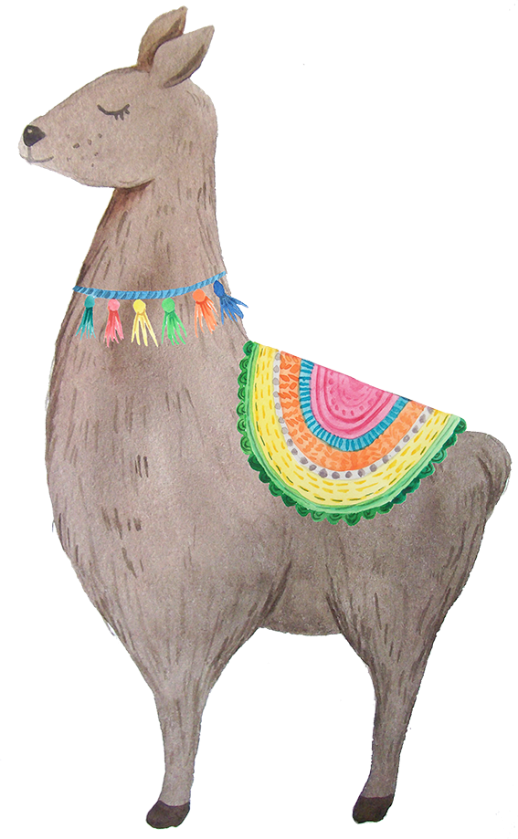 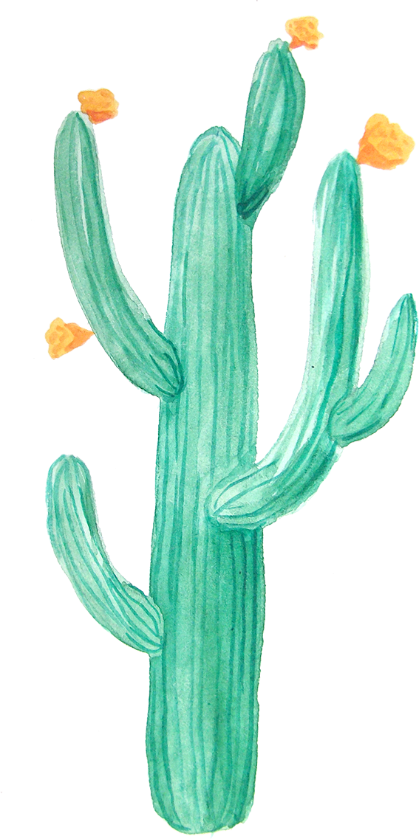 thời gian
mặt trời
áo mới
tuyệt vời
chờ đợi
ca ngợi
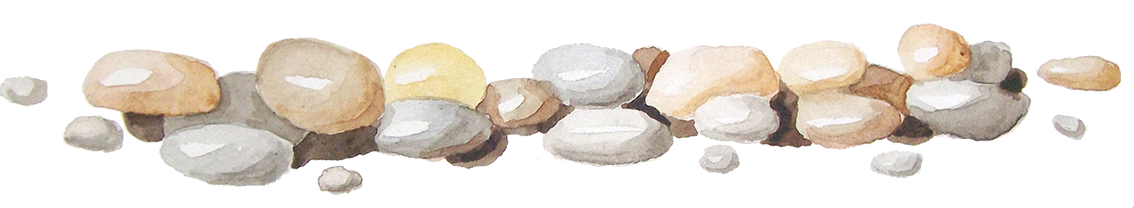 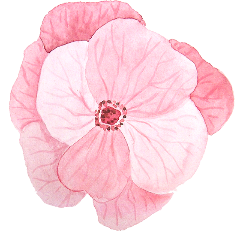 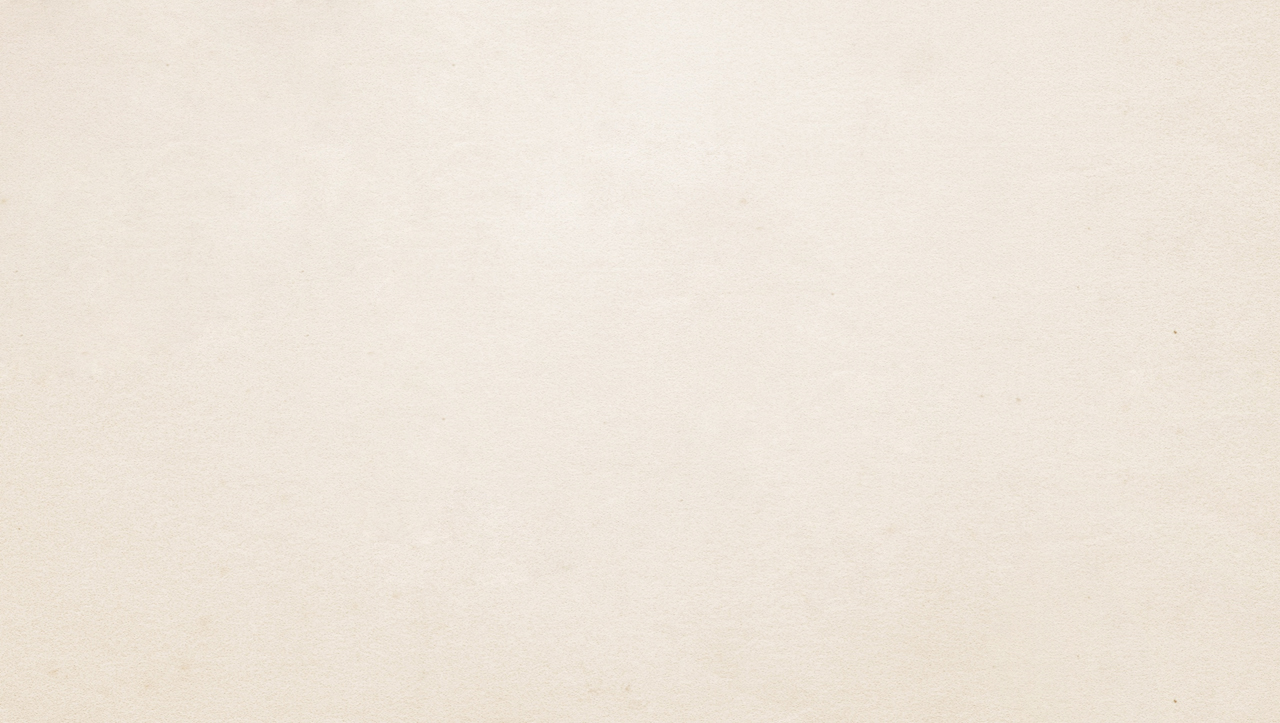 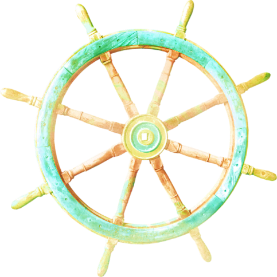 oi
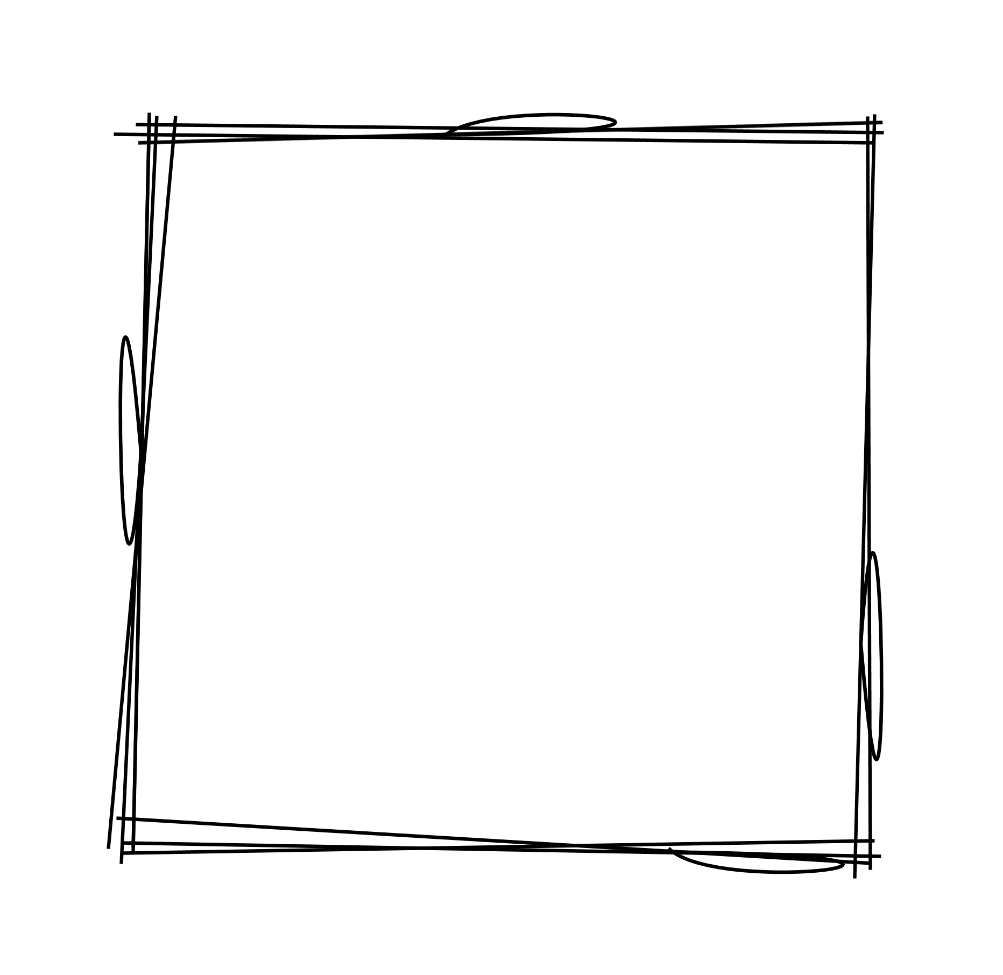 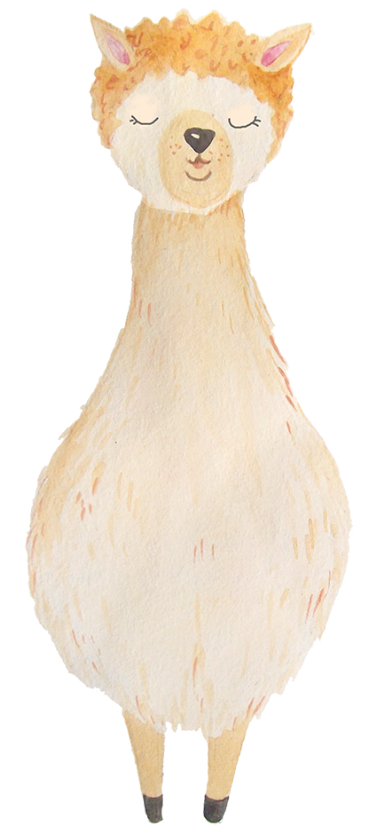 hỏi đáp
lời nói
con voi
mệt mỏi
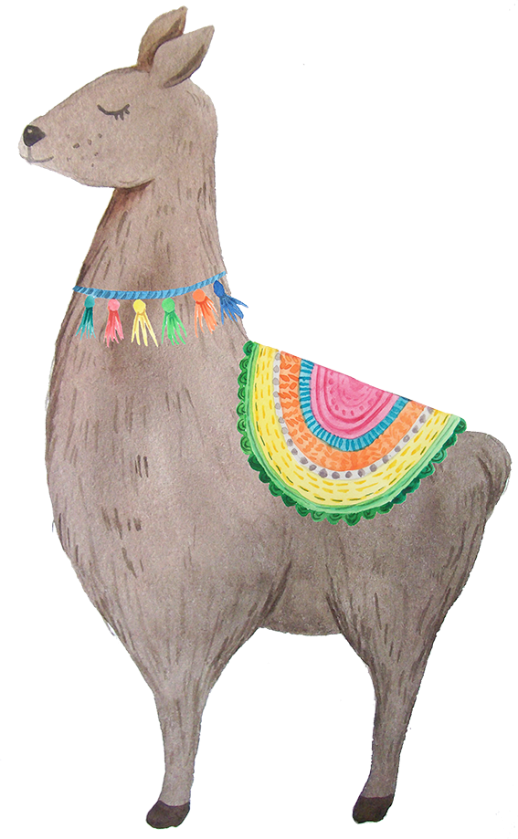 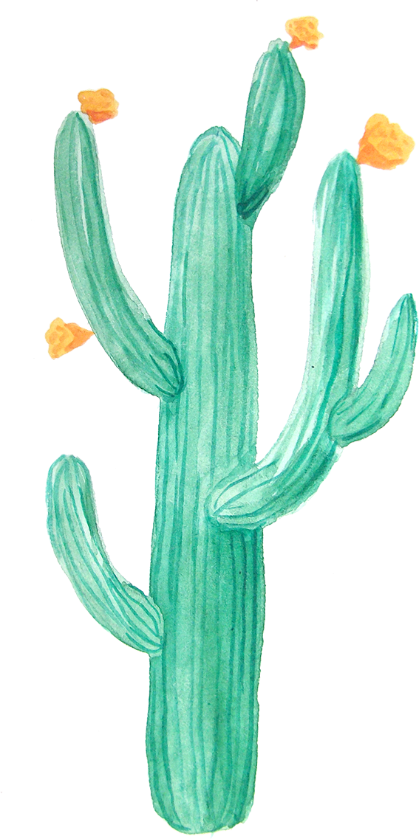 cái vòi
gói hàng
gỏi cuốn
thói quen
củ tỏi
mái ngói
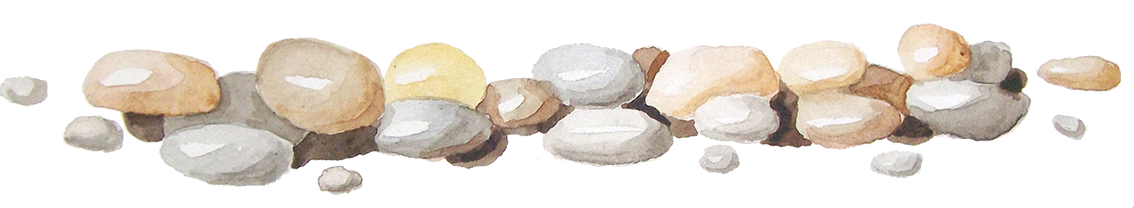 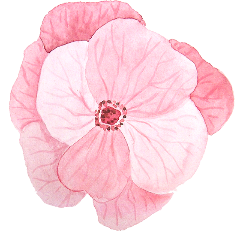 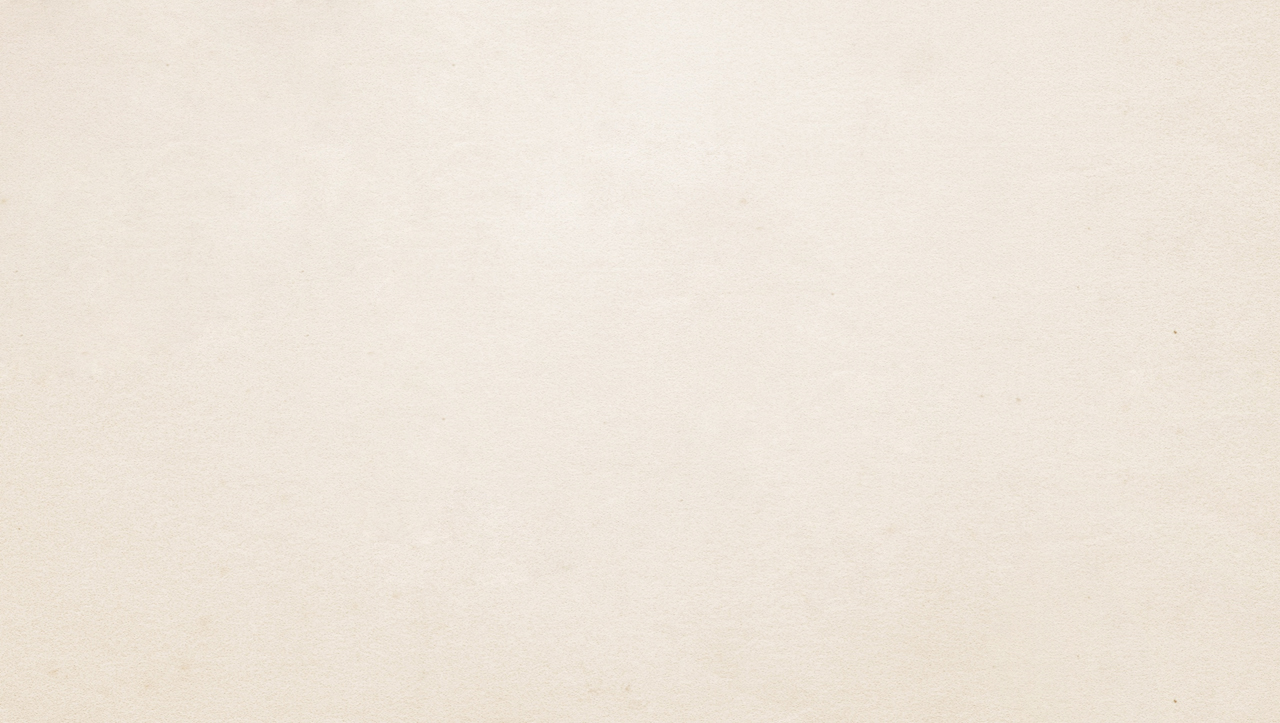 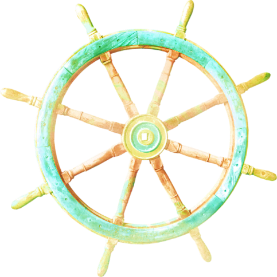 ôi
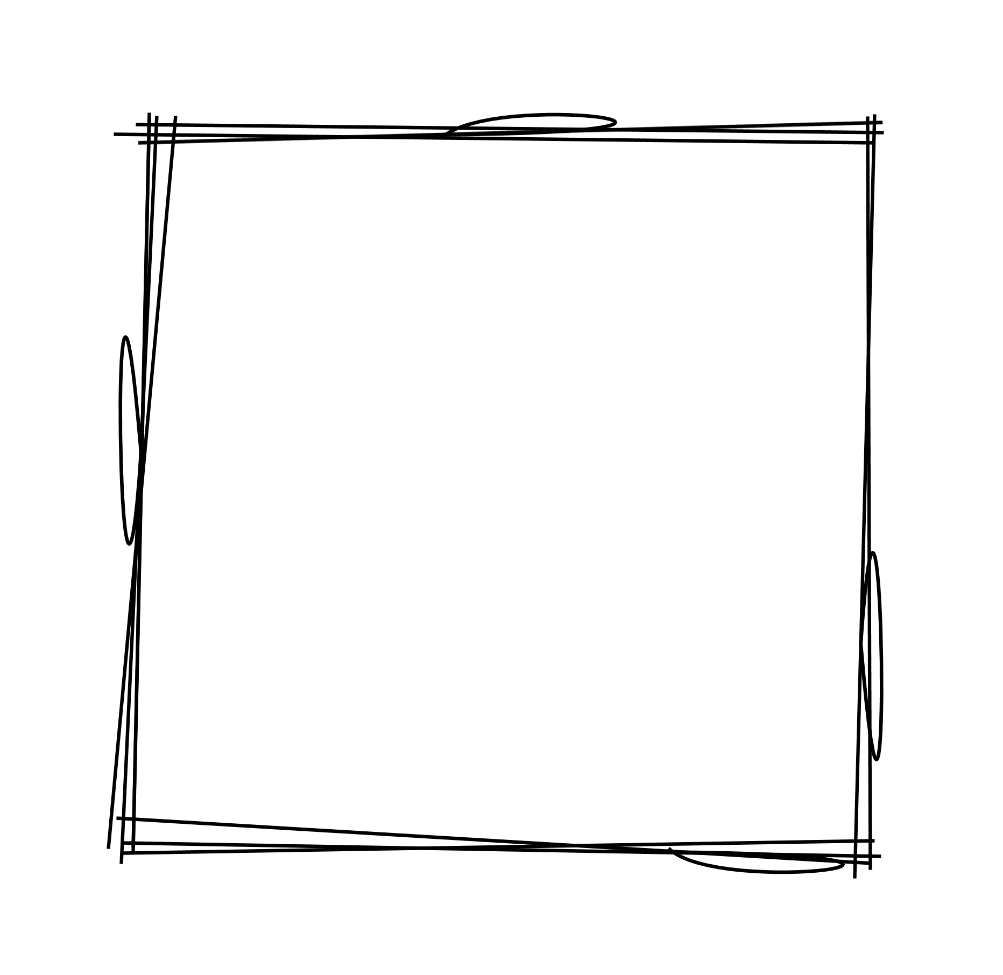 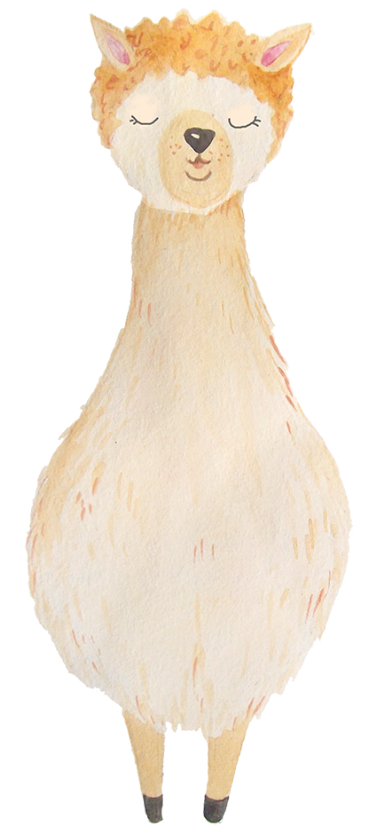 thổi nến
đôi đũa
vội vàng
đồi núi
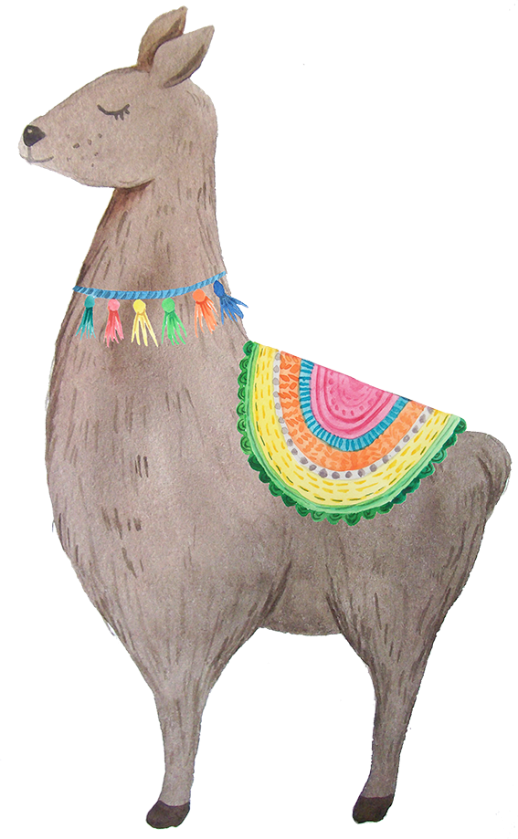 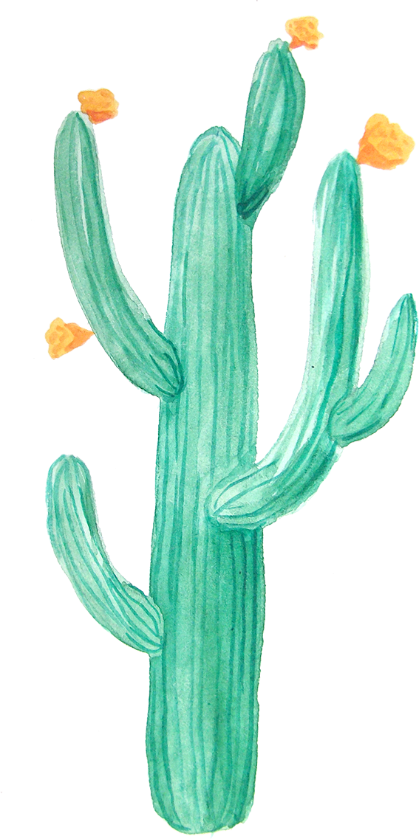 môi trường
từ chối
cái gối
múa rối
xôi gấc
ghế ngồi
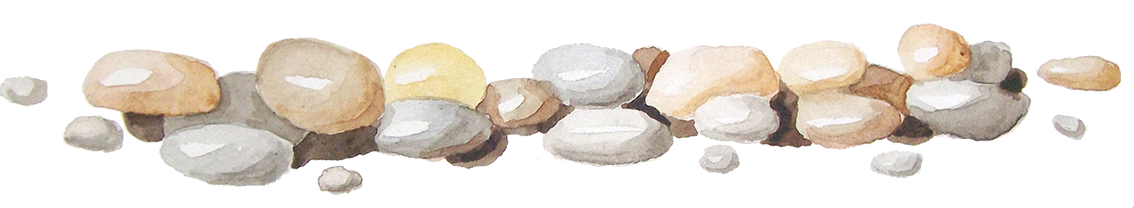 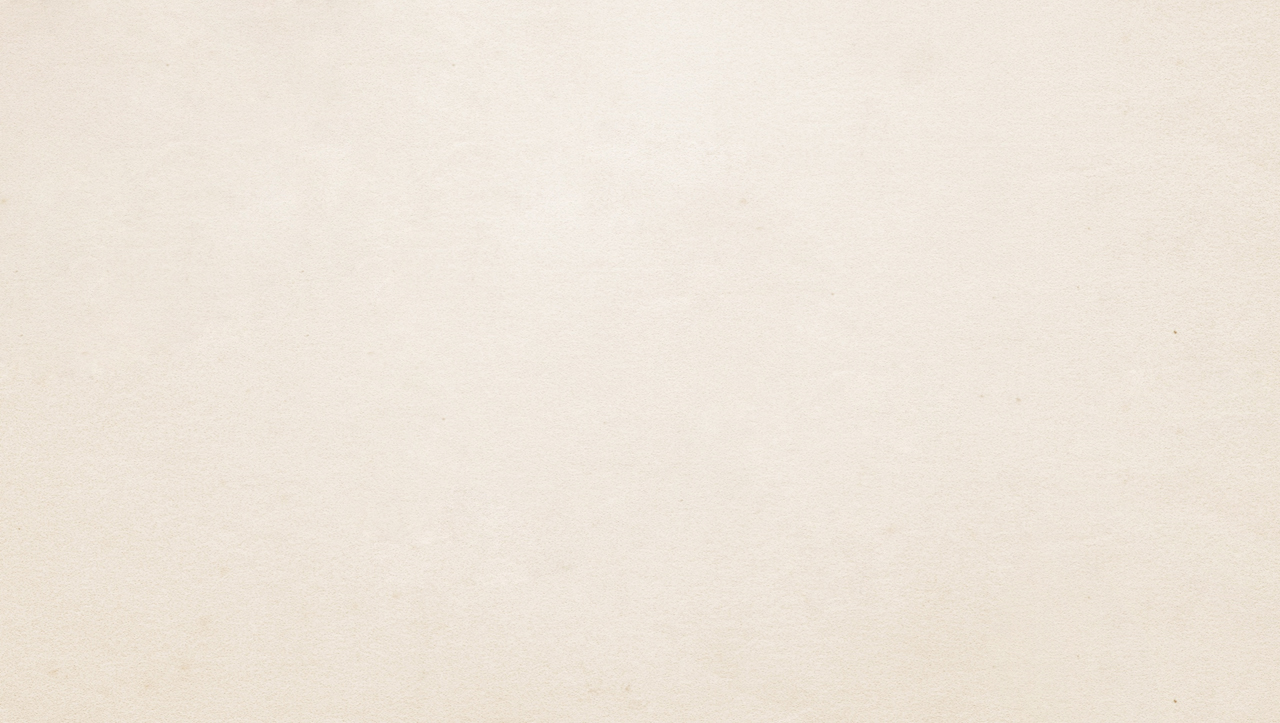 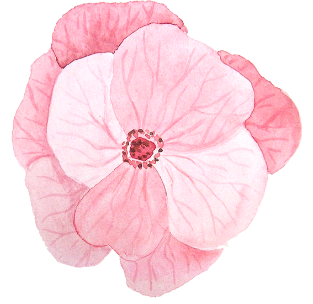 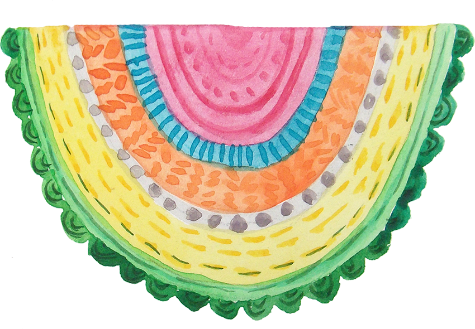 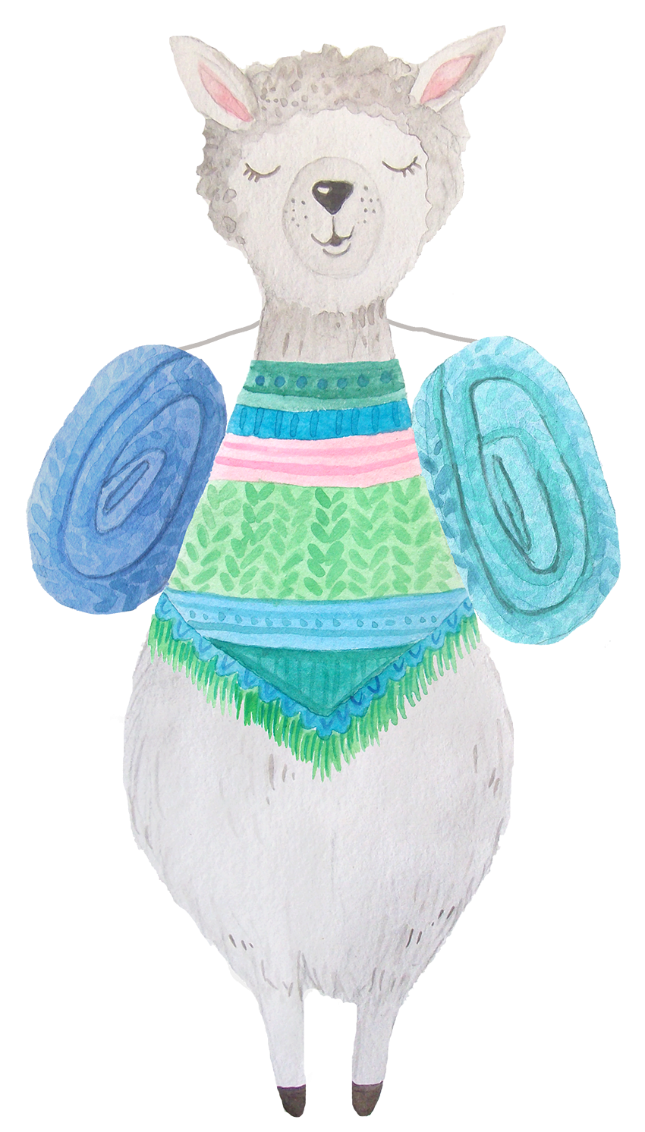 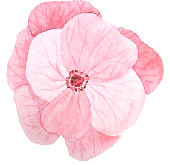 Tìm hiểu nội dung 
bài đọc.
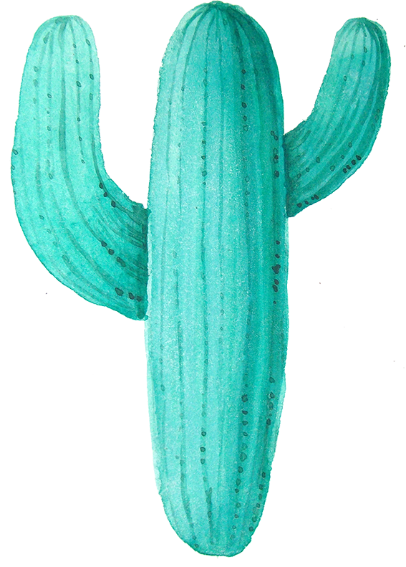 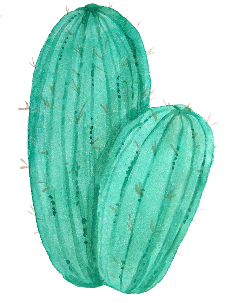 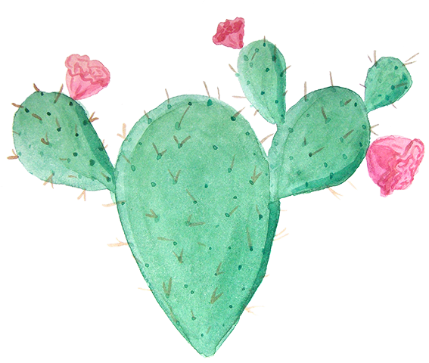 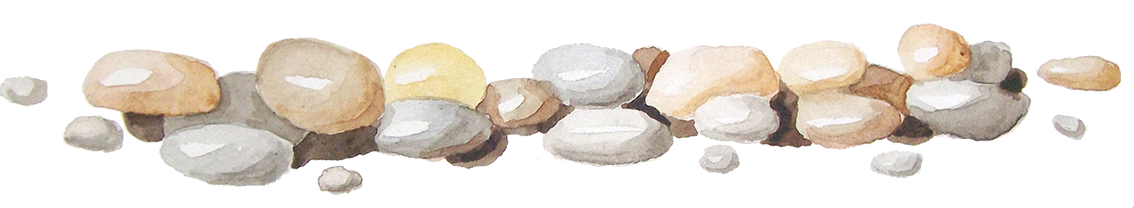 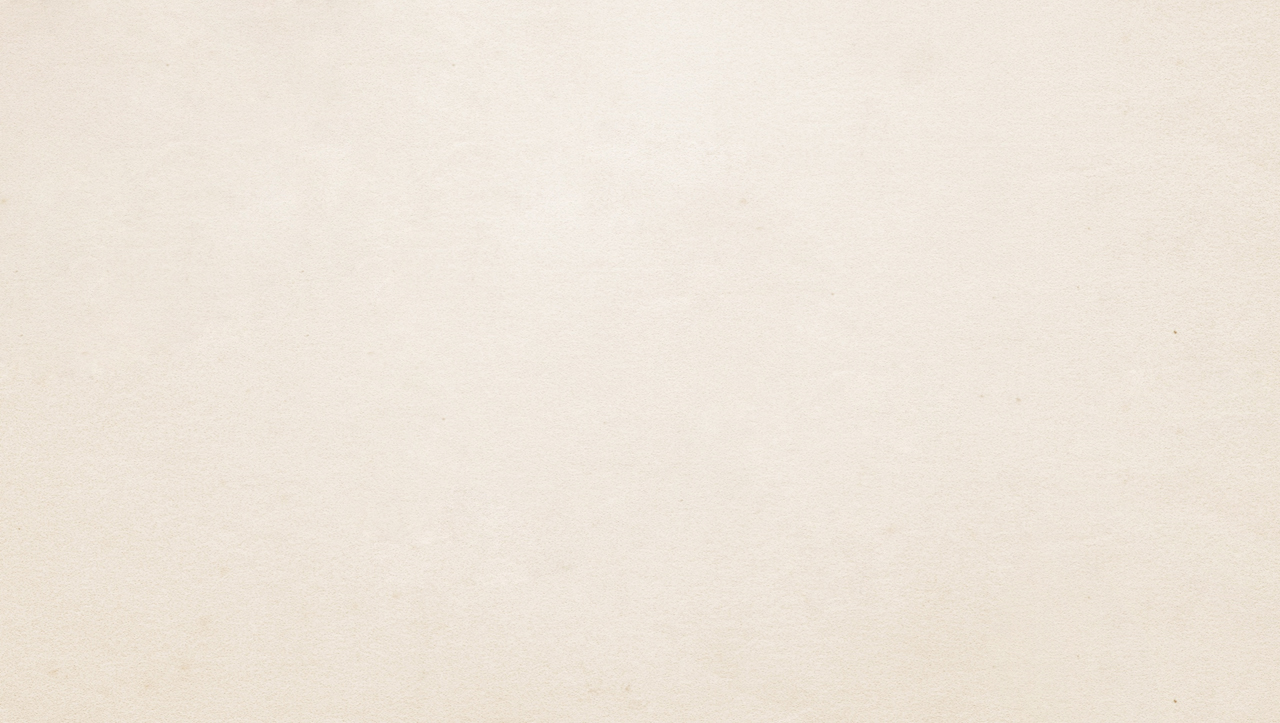 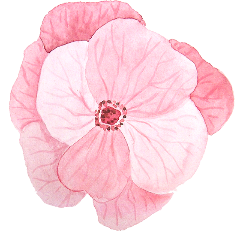 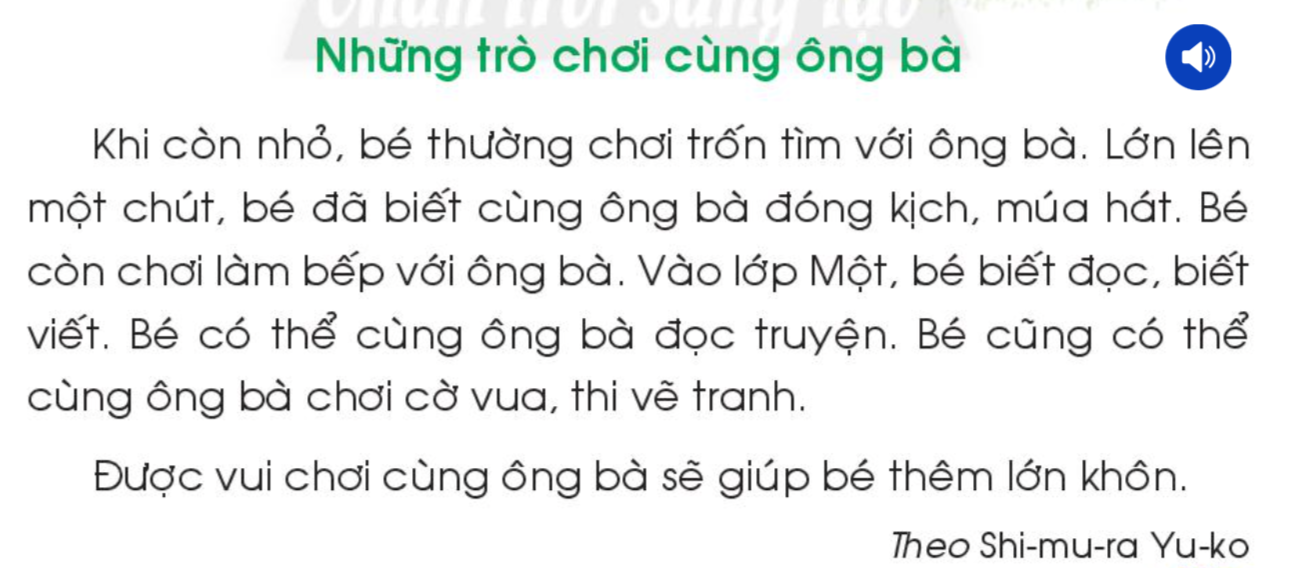 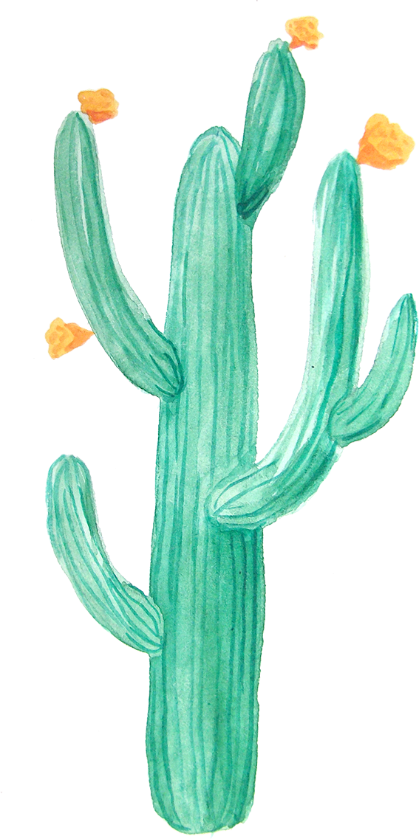 1. Nêu tên các trò chơi mà bạn nhỏ có thể chơi cùng ông bà khi bạn đã biết đọc, biết viết.
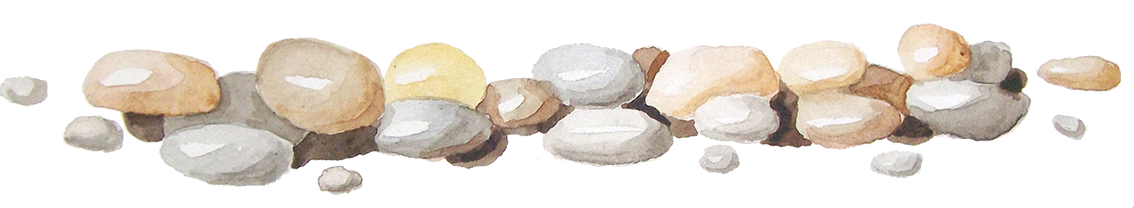 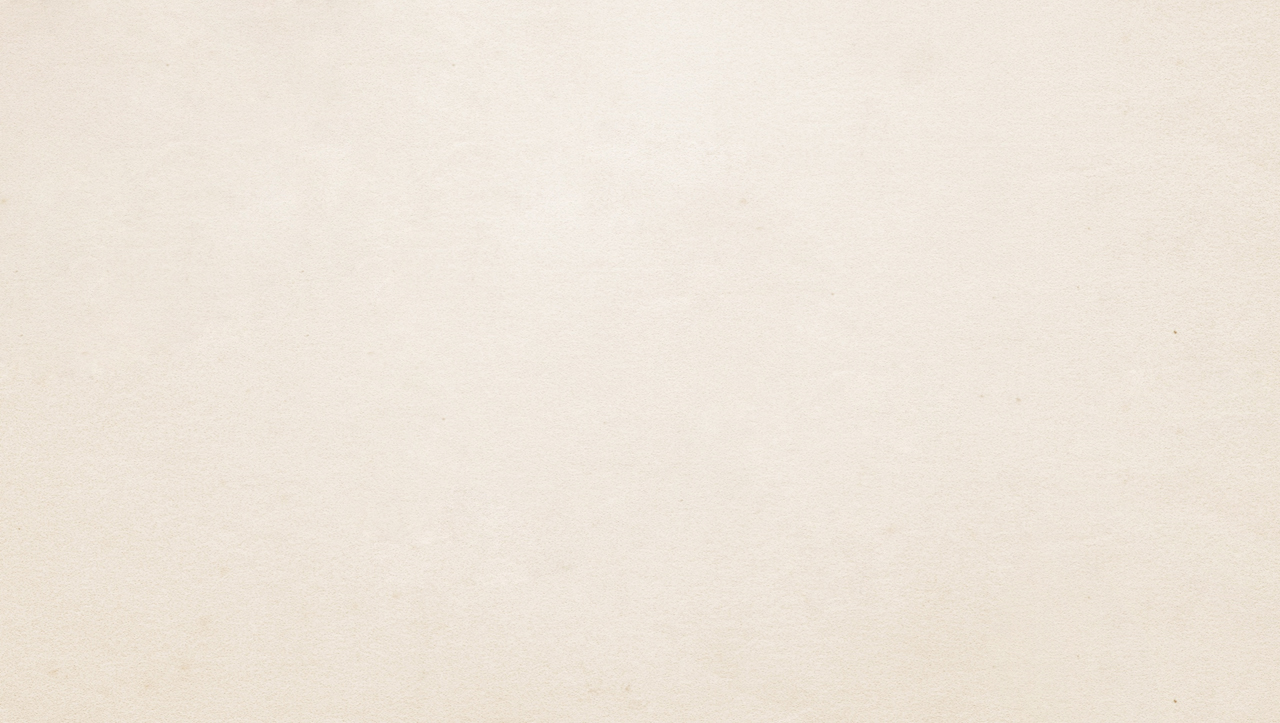 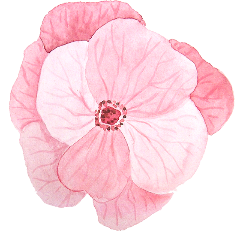 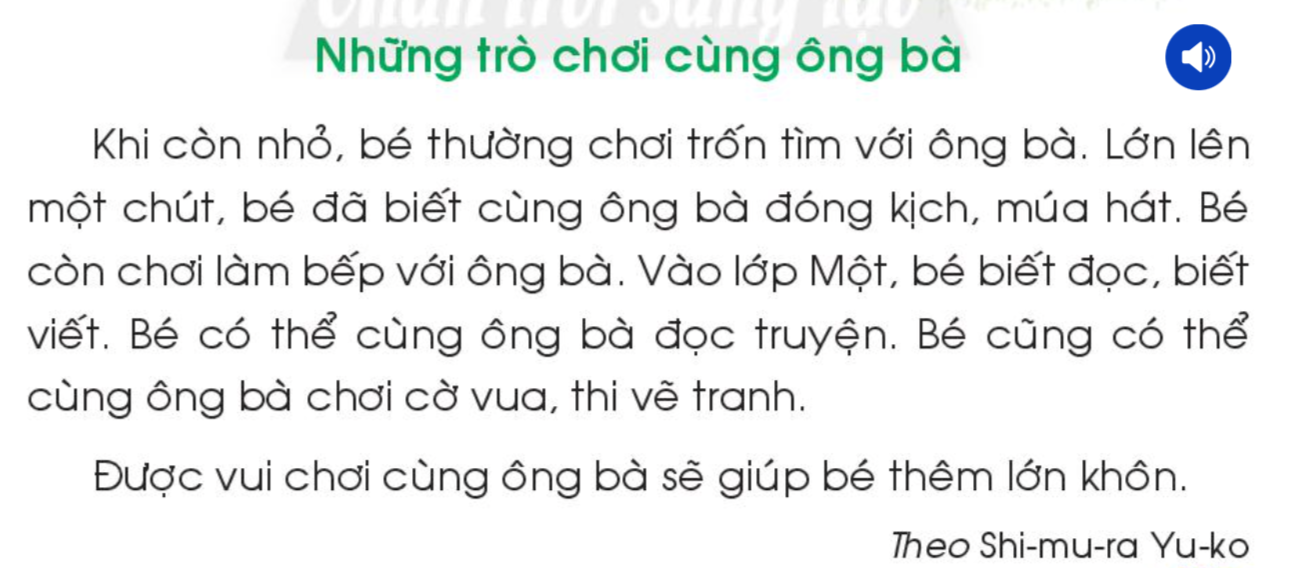 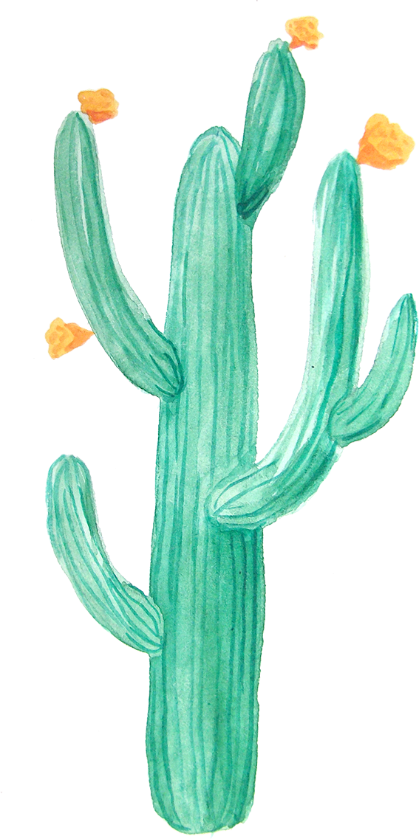 2. Em thích những trò chơi nào?
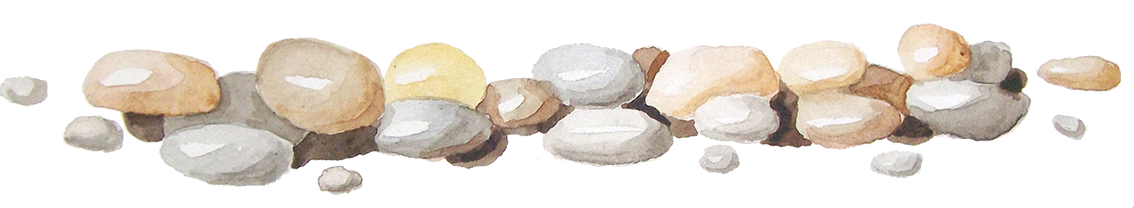 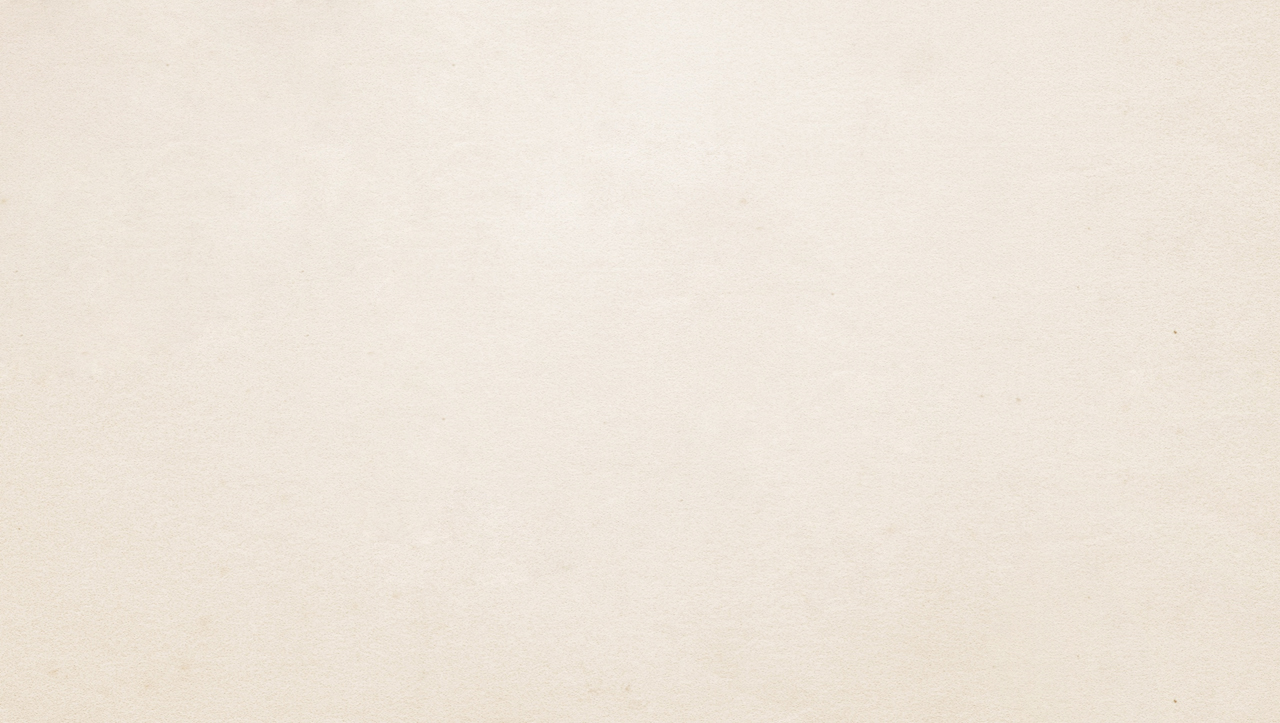 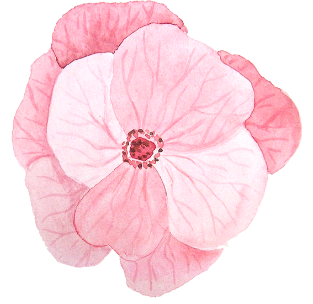 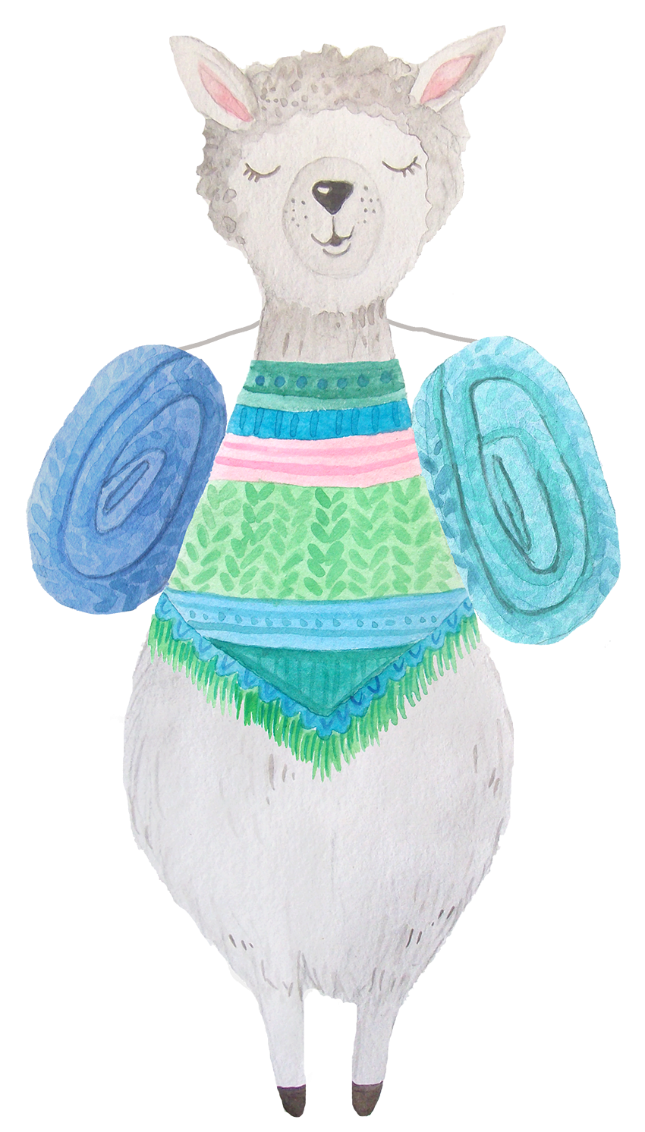 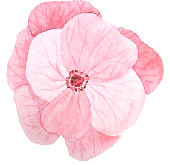 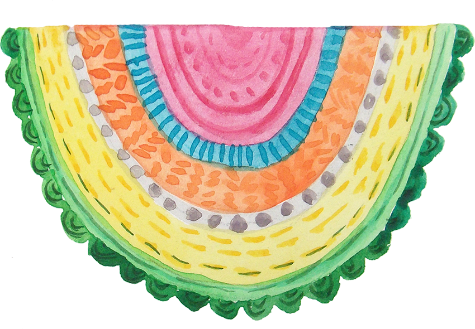 Taäp vieát
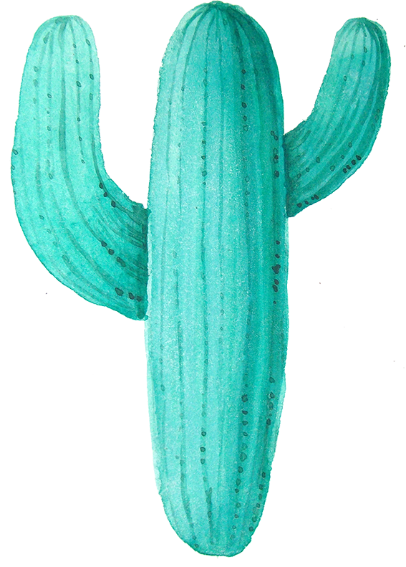 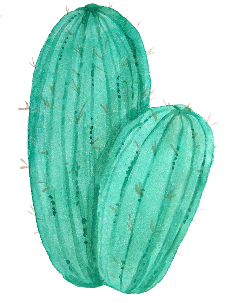 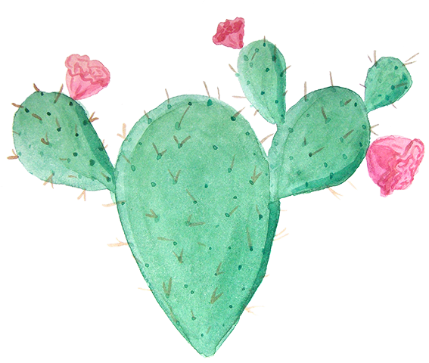 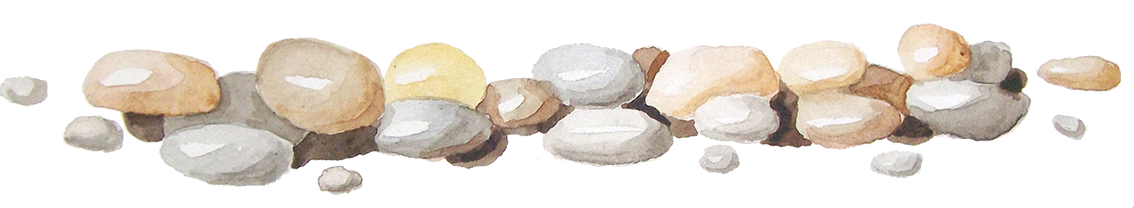 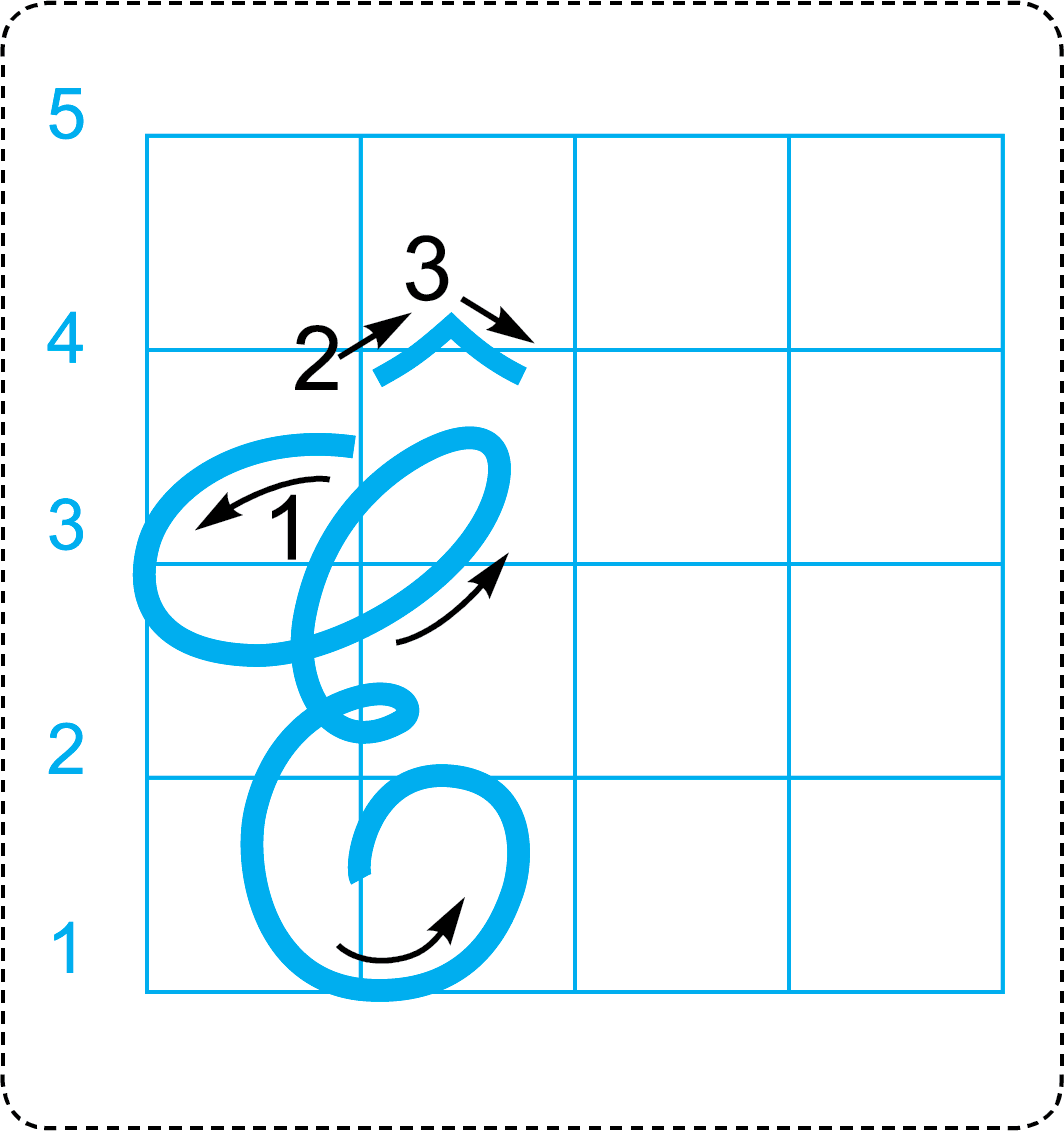 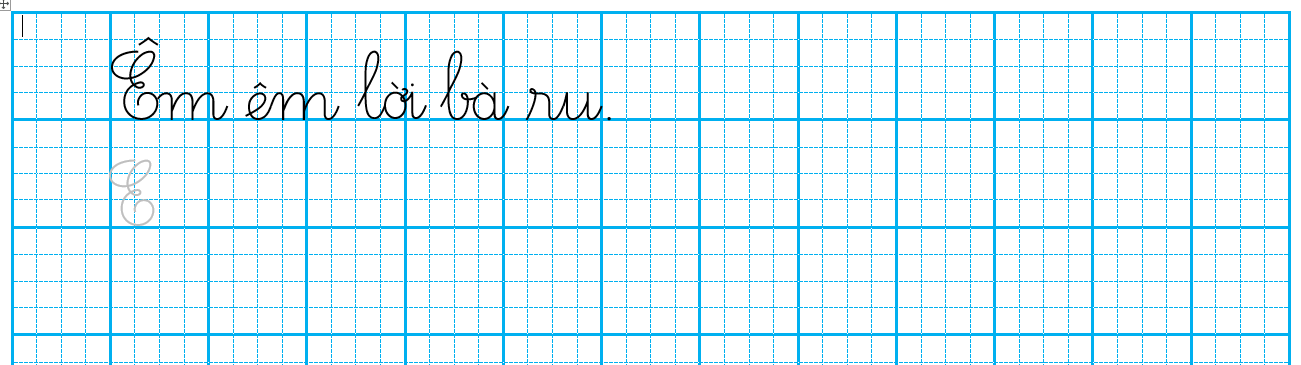 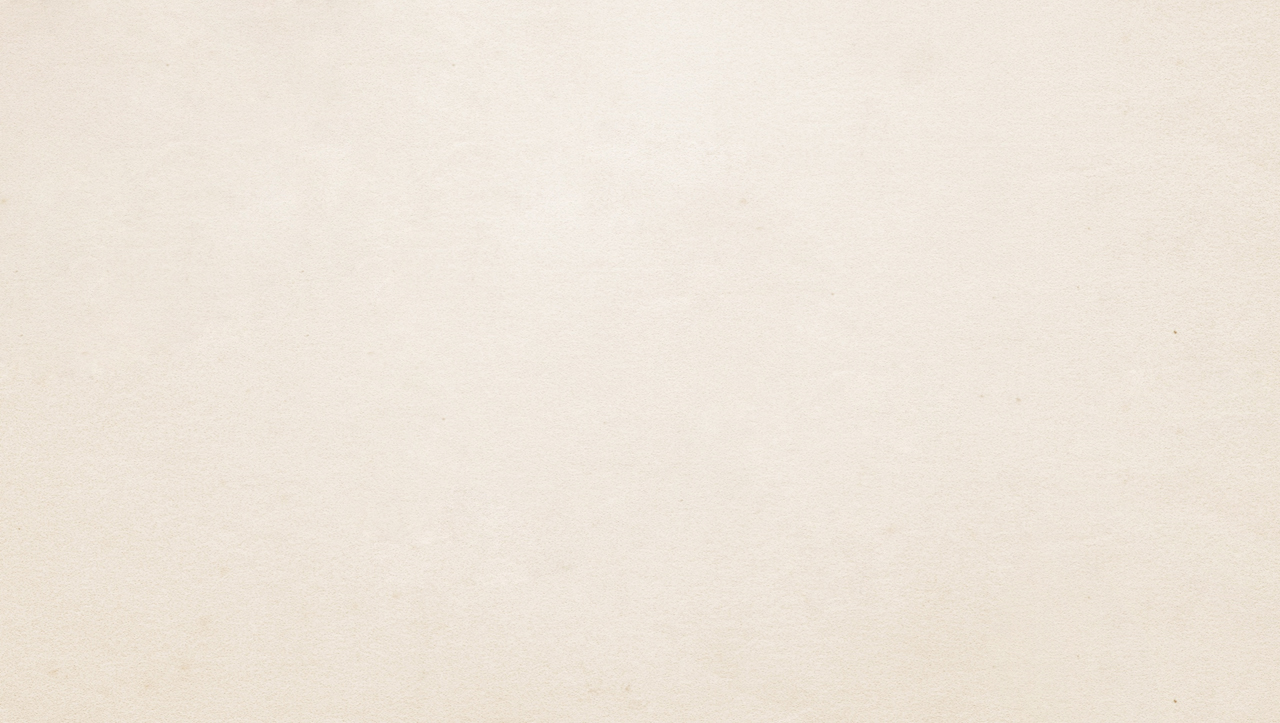 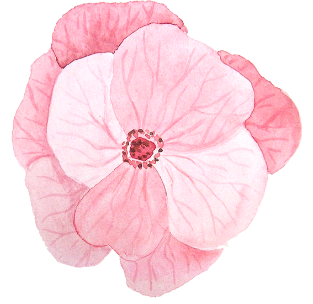 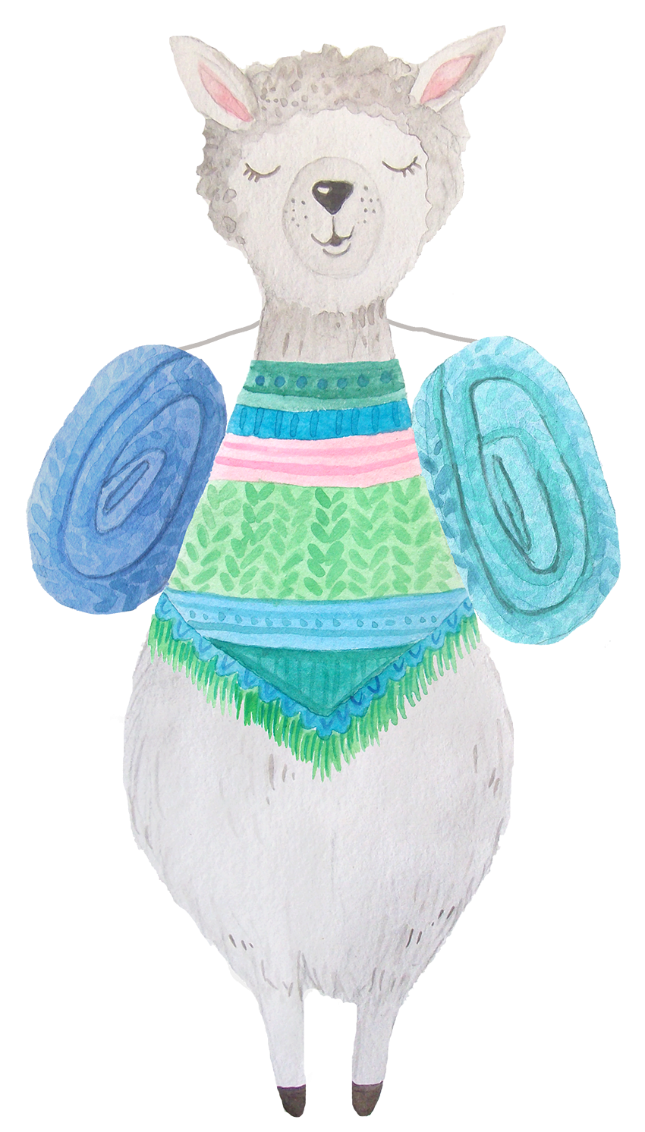 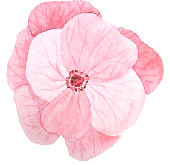 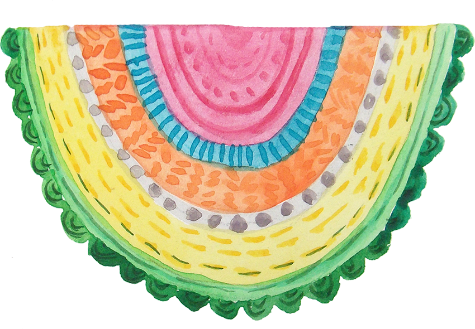 Nghe vieát
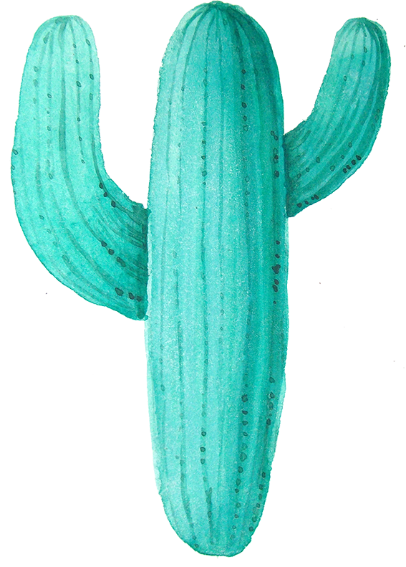 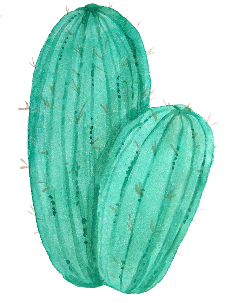 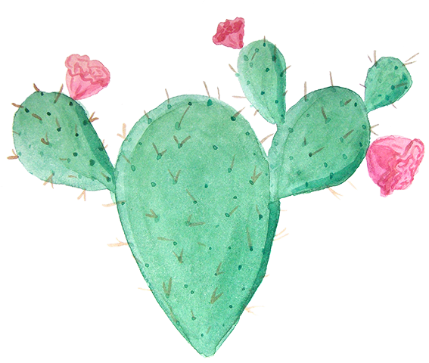 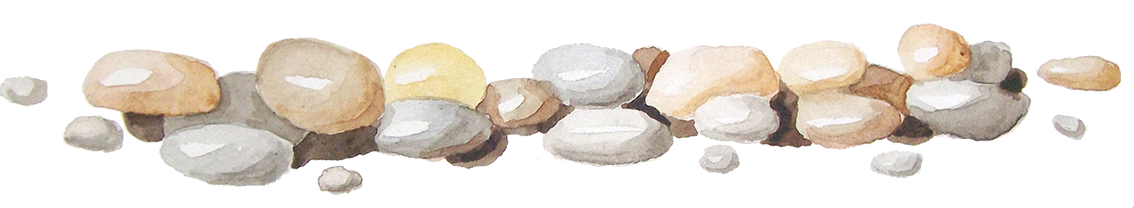 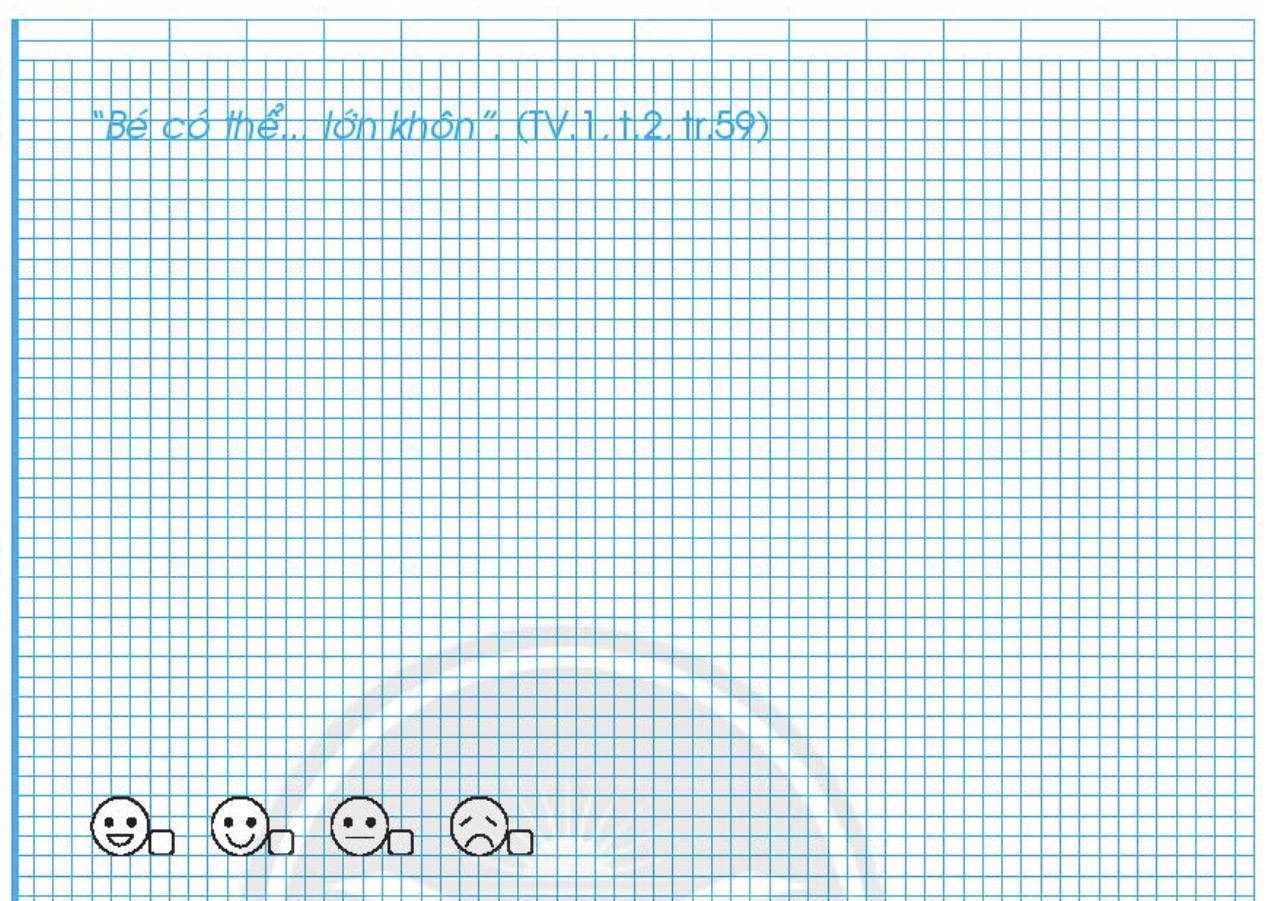 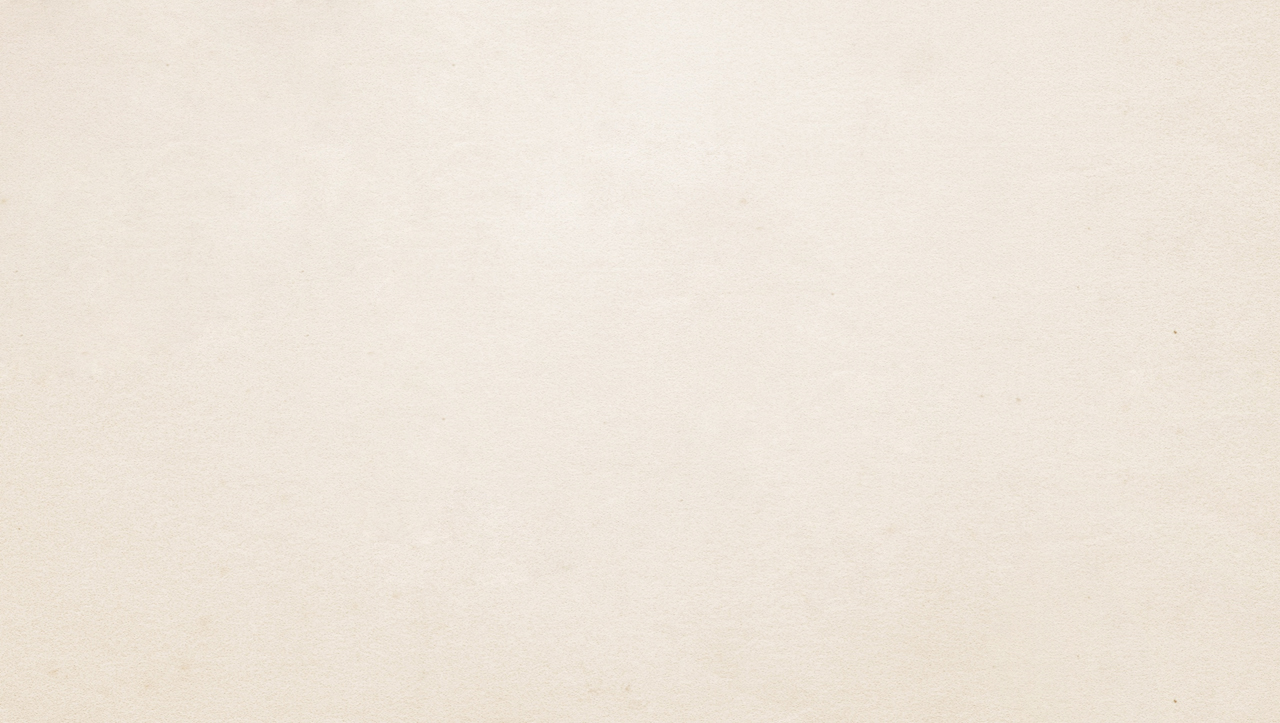 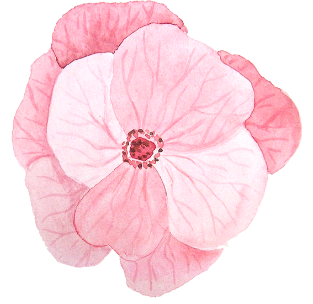 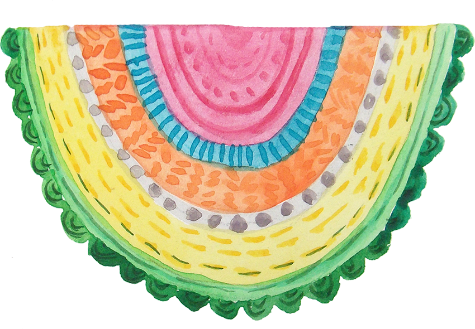 Bé có thể cùng ông bà đọc truyện, chơi cờ vua. Được vui chơi cùng ông bà sẽ giúp bé thêm lớn khôn.
đọc truyện
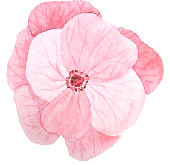 lớn khôn
giúp
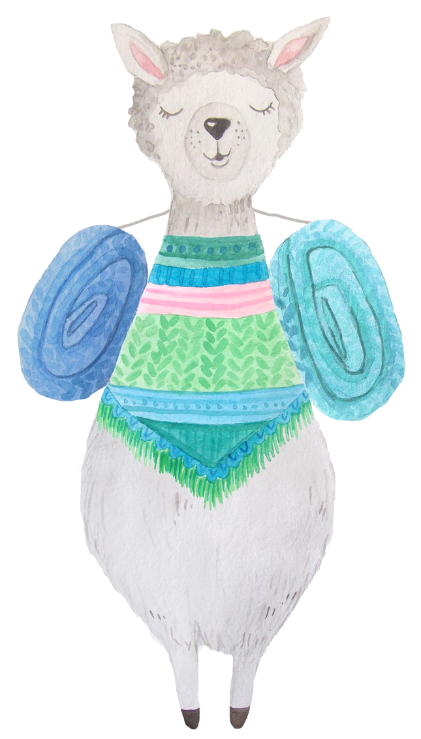 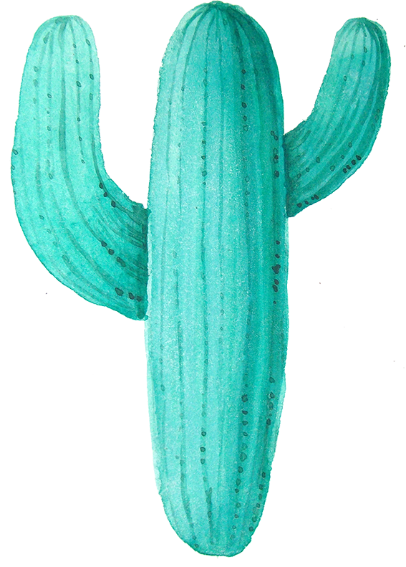 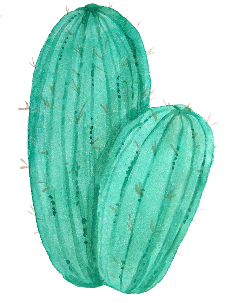 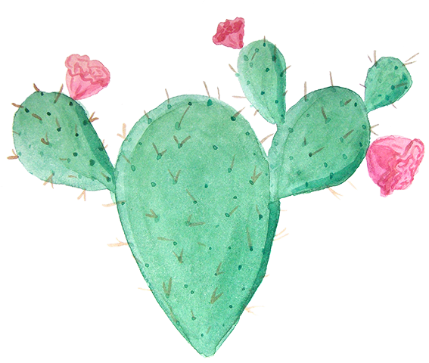 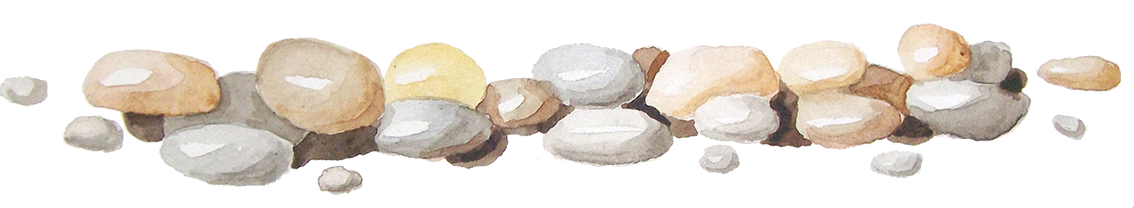 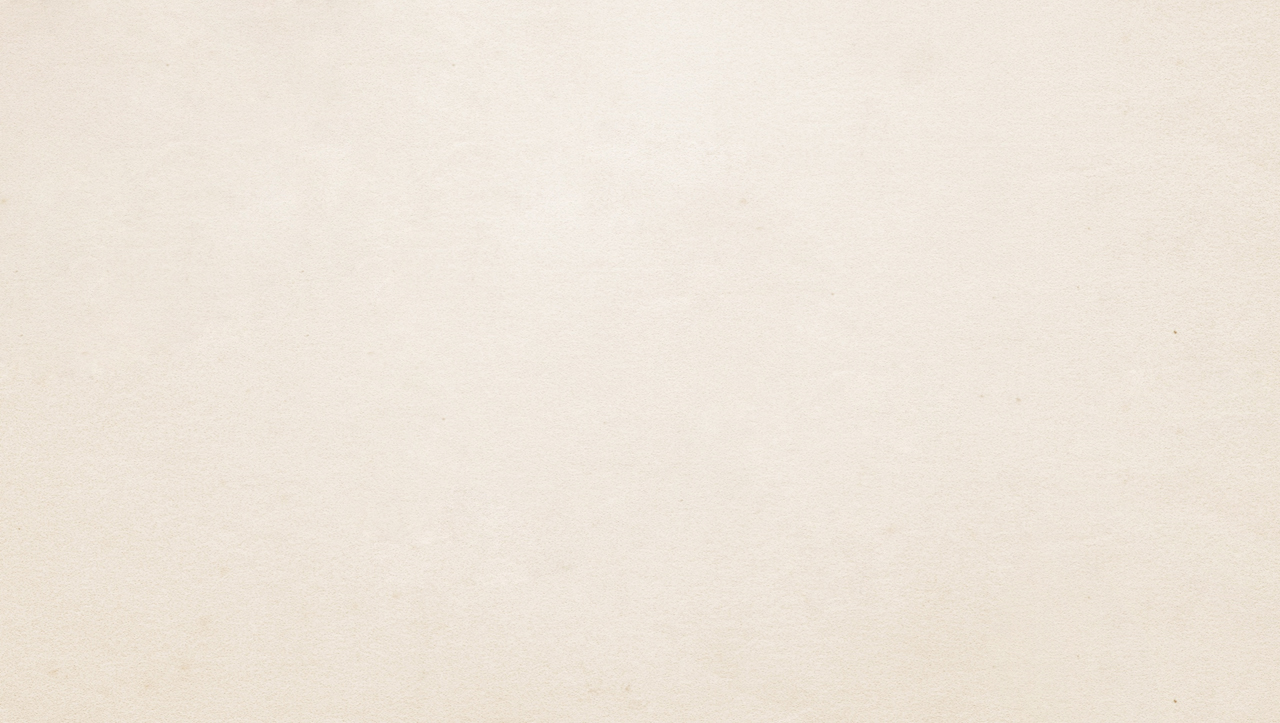 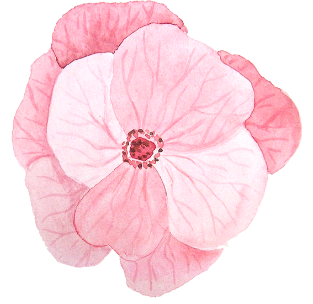 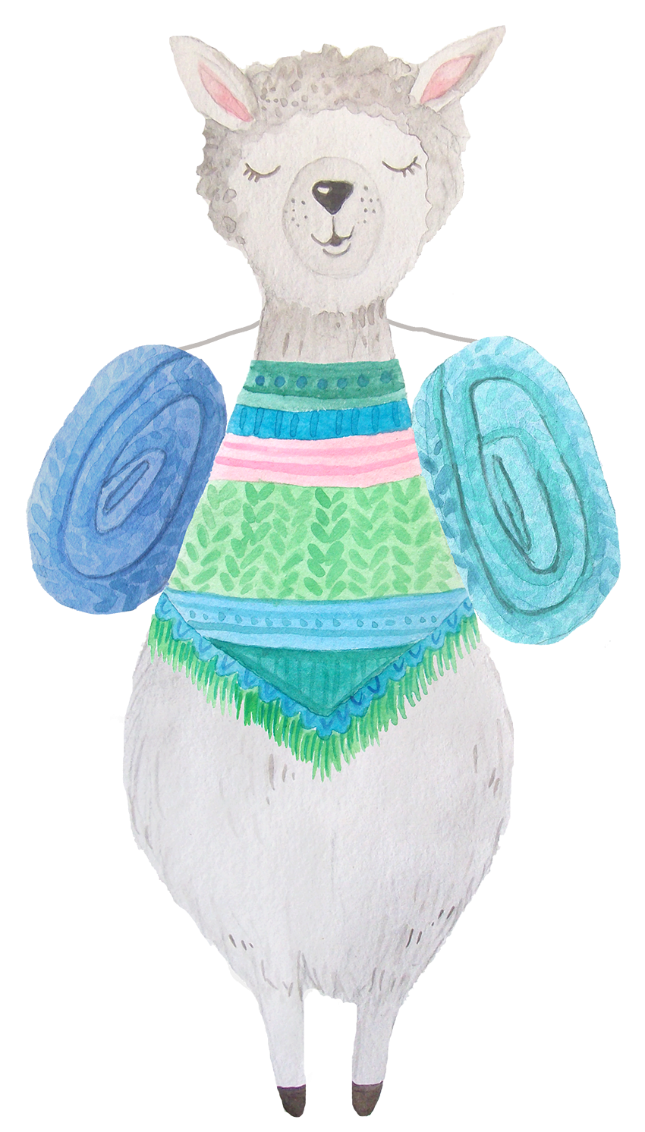 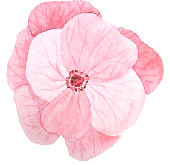 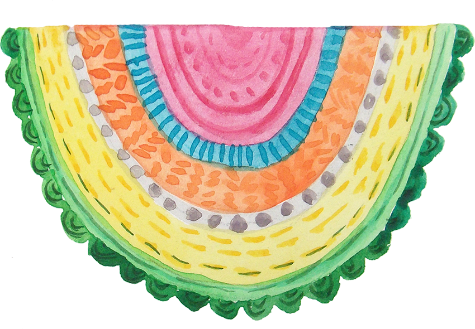 Thöïc haønh
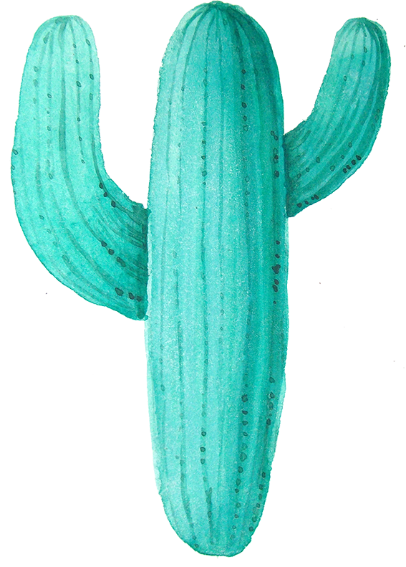 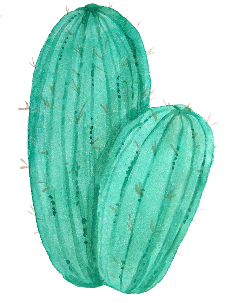 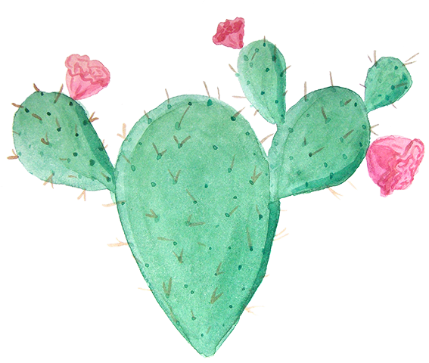 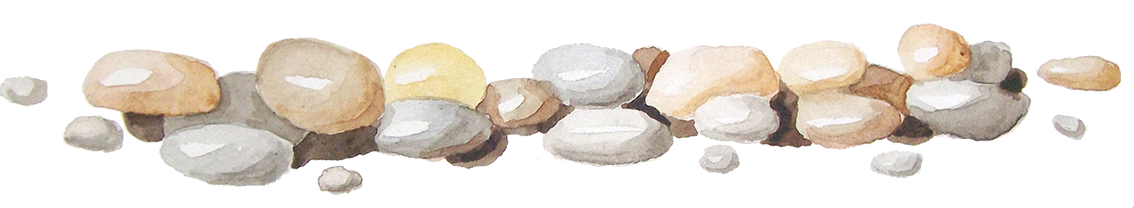 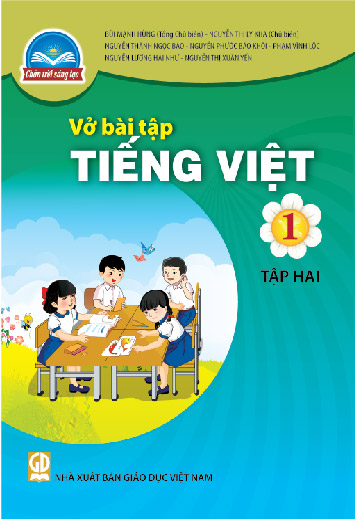 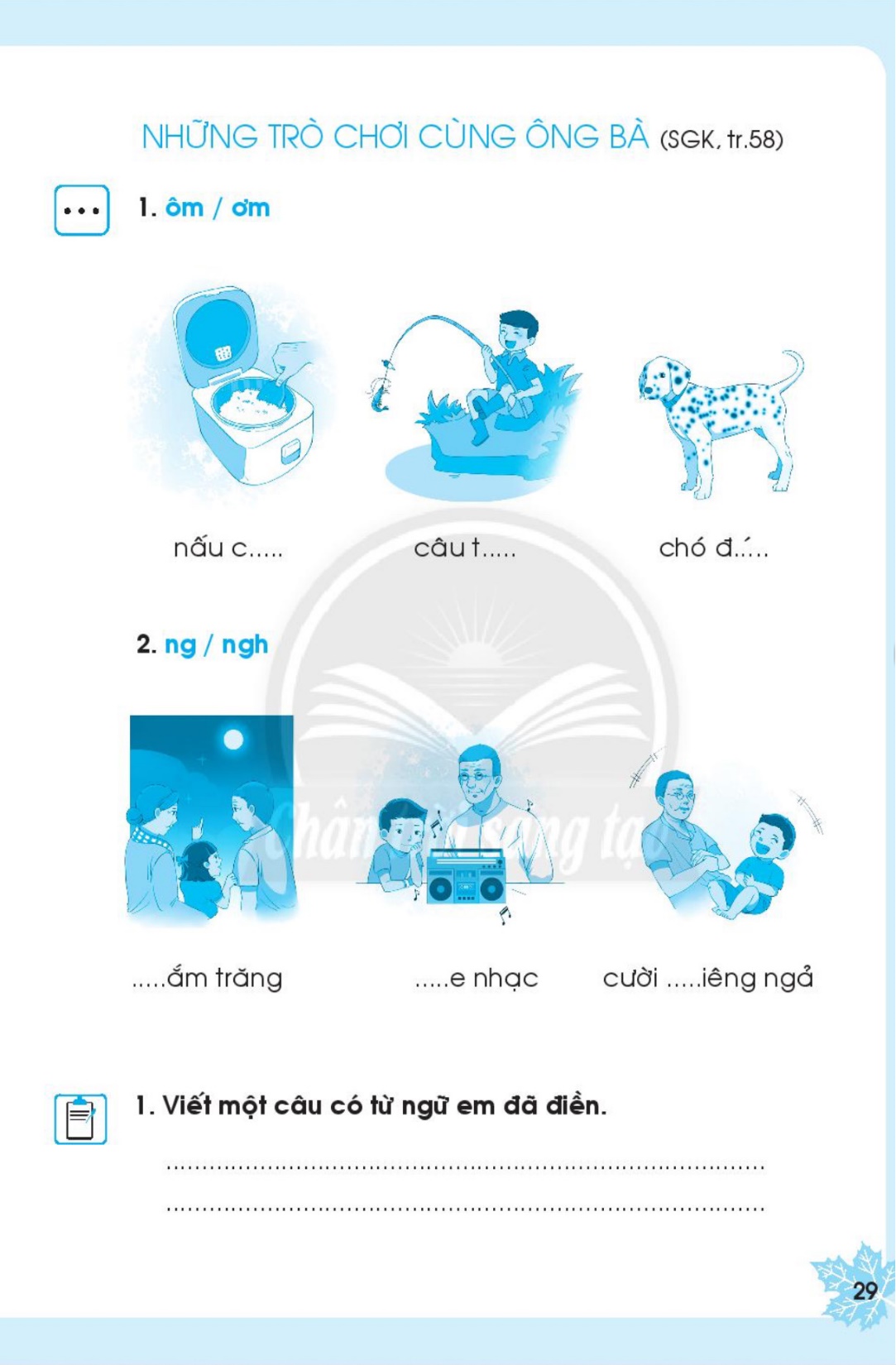 1. oâm / ôm
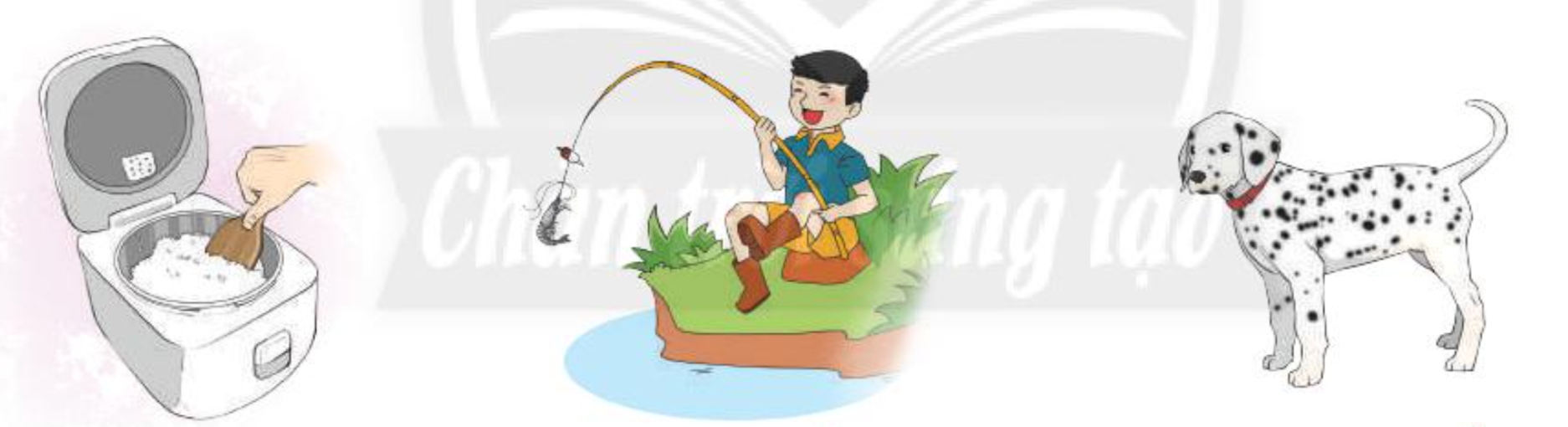 ù
į
į
Χ
naáu c………
caâu t………
choù ñ………
2. ng / ngh
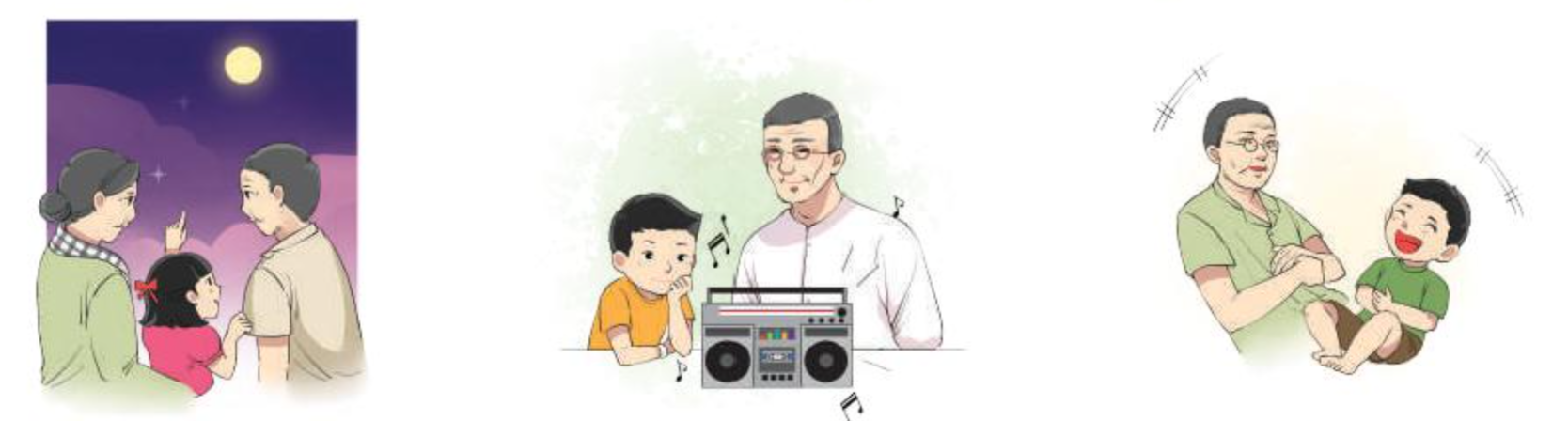 ngh
………e nhaïc
ng
……aém traêng
cöôøi ……… ieâng ngaû
ngh
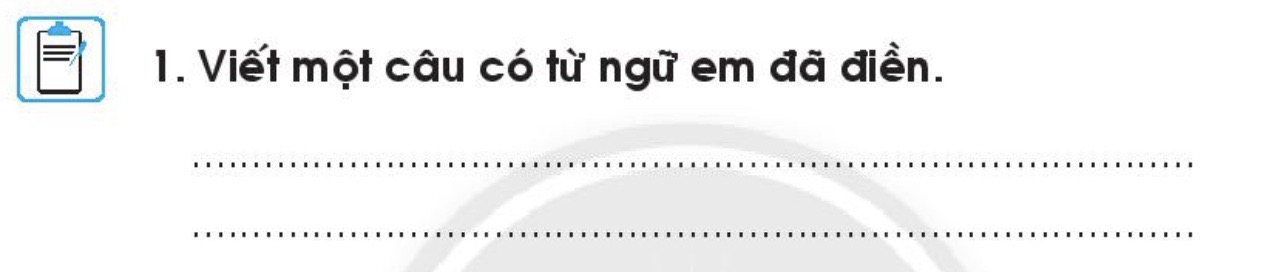 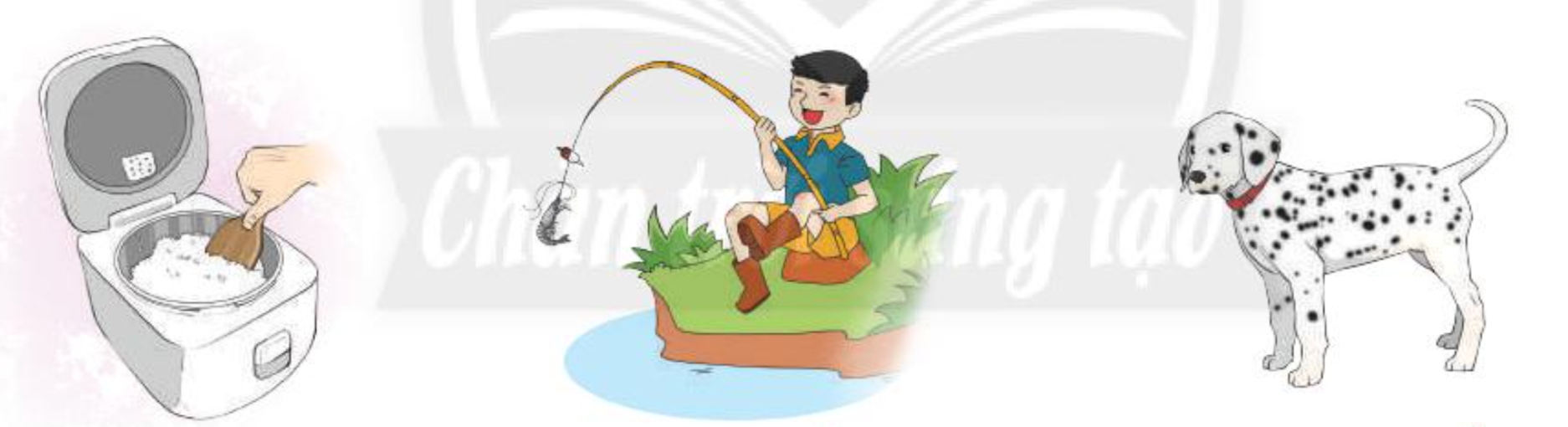 chó đốm
câu tôm
nấu cơm
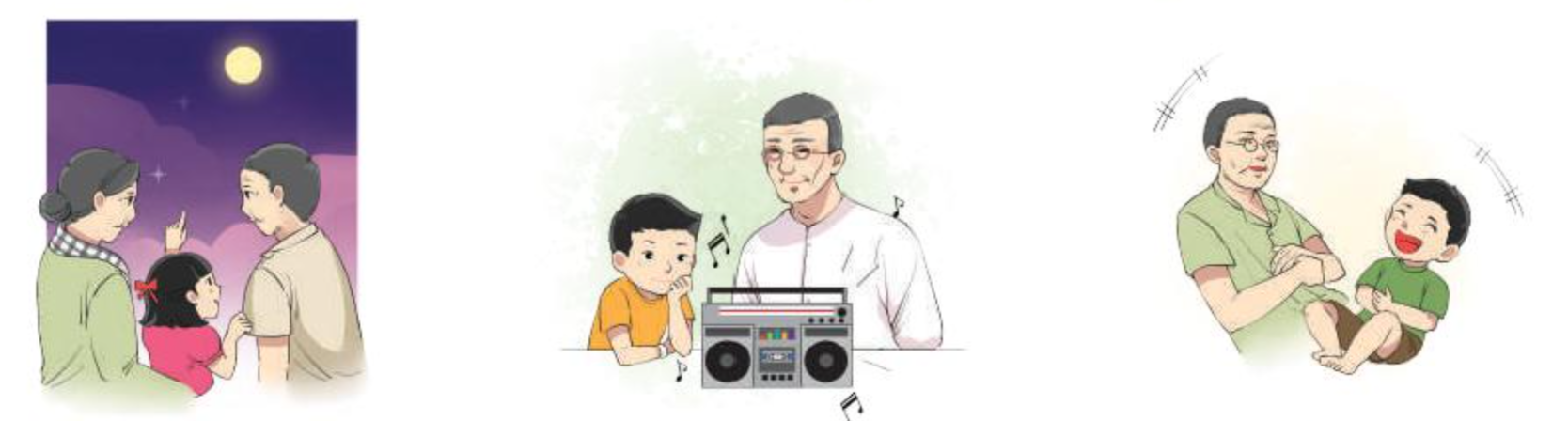 cười nghiêng ngả
ngắm trăng
nghe nhạc
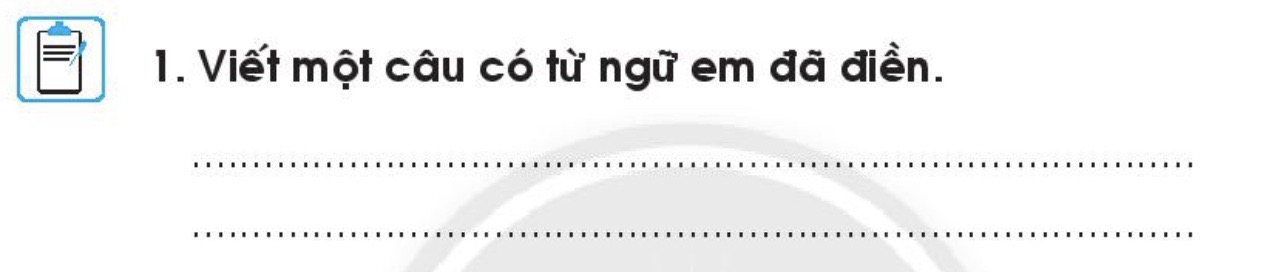 Nǖà ΄m có nuċ mŎ cΪ chó đĴ.
ξẹ đang nấu cΧ cho cả nhà.
Bé ngắm Ǉrăng cùng Ūg bà.
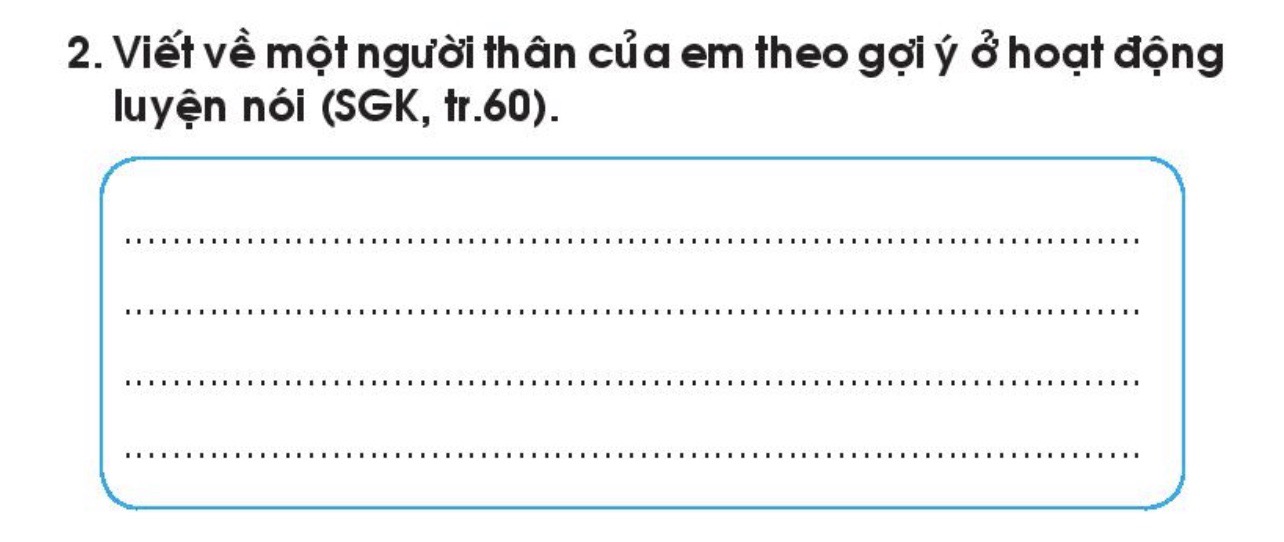 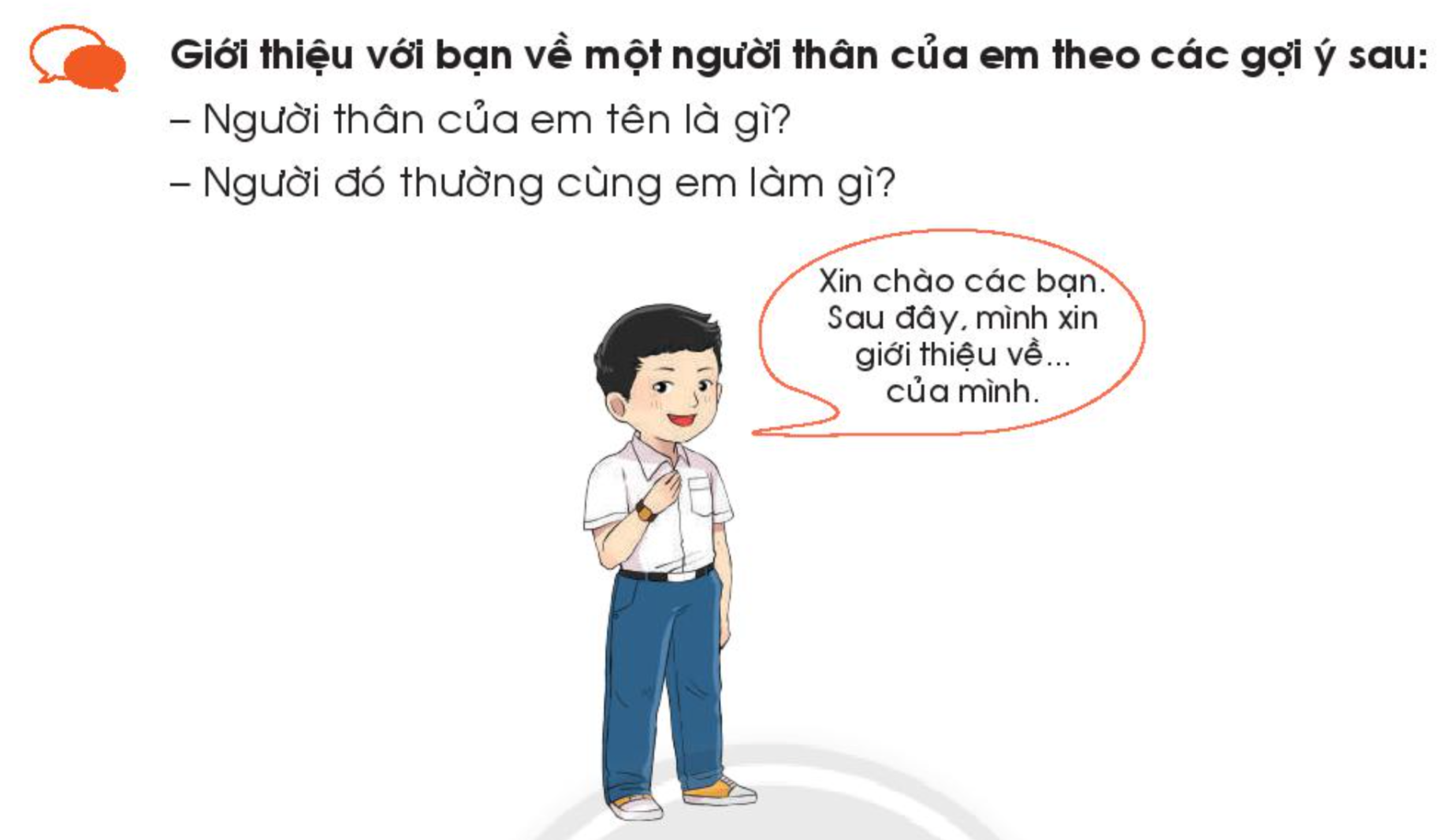 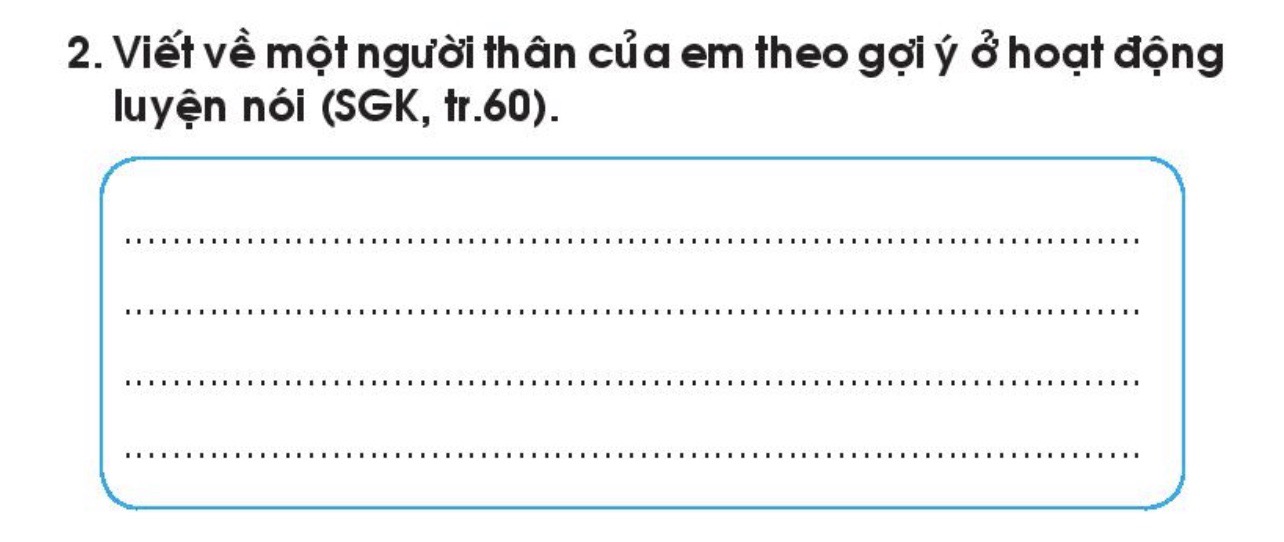 ξẹ của ΄m Ιên là PhưΩg. ξẹ là
giáo ȫμên. Mĕ ǇĒ, Εẹ κưŊg dạy
΄m hǌ.